FOR DEALING 
WITH DEBT
OPTIONS
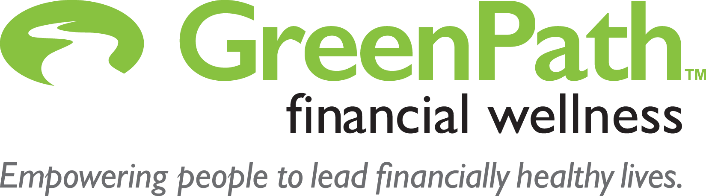 GREENPATH SERVICES
S
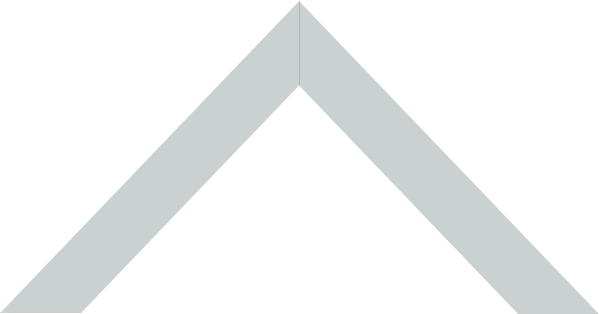 CREDIT REPORT REVIEW
DEBT MANAGEMENT
FINANCIAL ASSESSMENTS
HOUSING COUNSELING
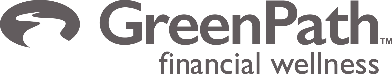 [Speaker Notes: (animation automates)
GreenPath provides a variety of different services including one on one  financial assessments, housing counseling, bankruptcy counseling, and a Debt Management program.


NEXT SLIDE]
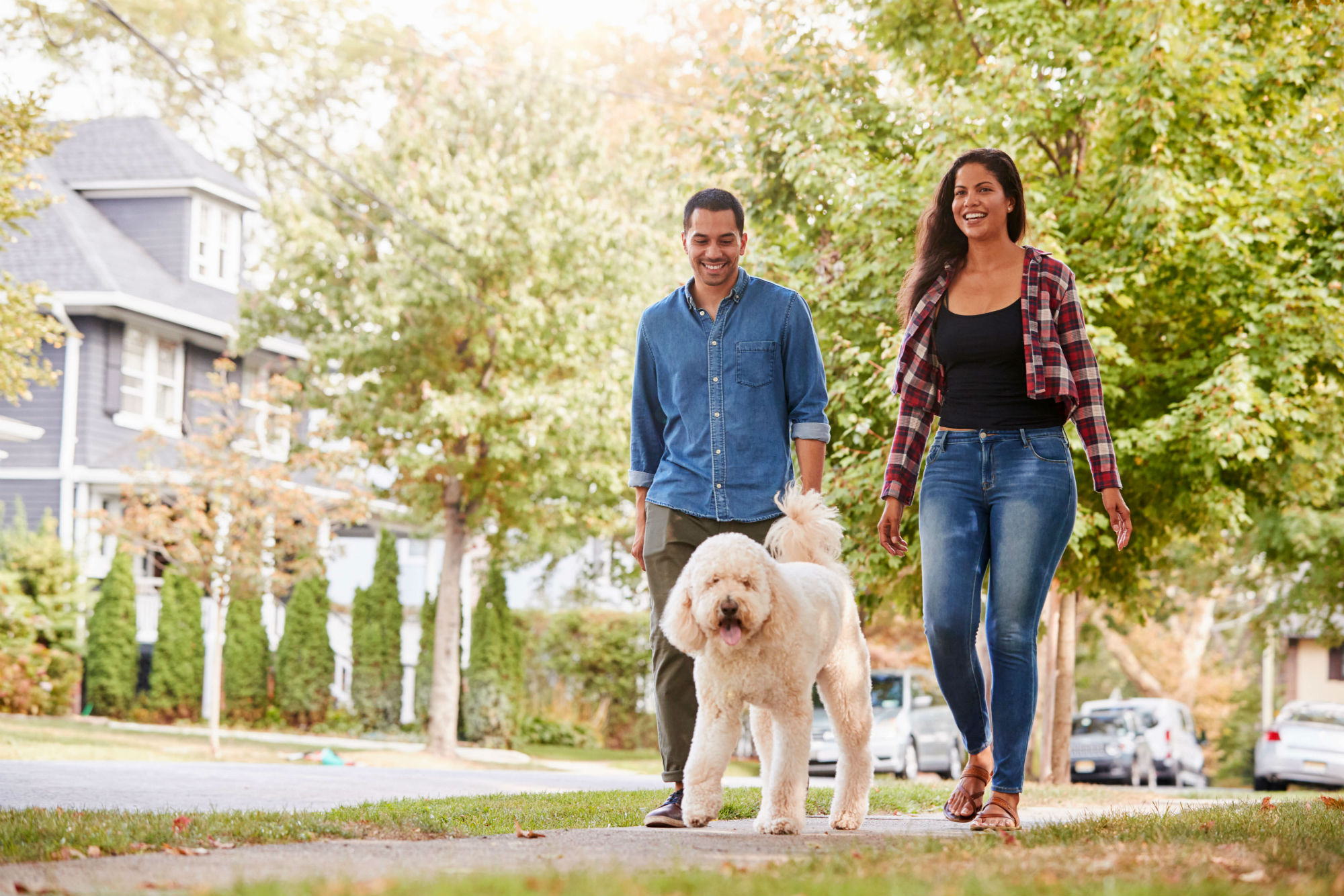 FINANCIALLY HEALTHY
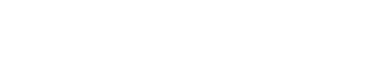 [Speaker Notes: A financially healthy life means that a person feels in control of their day to day and month to month finances, they have the ability to cover the cost of a financial emergency from savings, they have flexibility with their money to enjoy life, and they’re on track towards meeting financial goals.  If someone is in debt and worried about it, that debt can really impact their ability to be financially healthy.  It’s impacting their ability to save, be flexible with their finances, and meet other goals.]
AGENDA
STRATEGIES: WITH YOUR OWN RESOURCES
STRATEGIES: WITH CREDITORS
STRATEGIES: WITH A 3RD PARTY
WARNING SIGNS
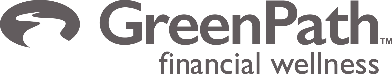 [Speaker Notes: So, we’re going to talk today about the options for dealing with debt.  Personal finances and dealing with a significant amount of debt can be a real stressor for people in their lives.  Today’s information will teach you about the options to get control of debt and come up with the best plan for you, so that you can reduce your stress levels and be confident in your plan for the future.

NEXT SLIDE]
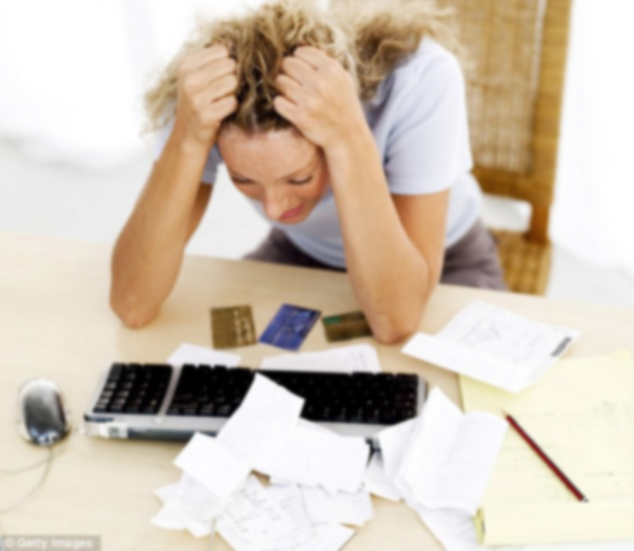 UNSURE OF DEBT
MINIMUM PAYMENTS ONLY
S
OVEREXTENDED
ACCESSING CASH ADVANCES
MAXED OUT/ 
OVER THE LIMITS
COLLECTION CALLS
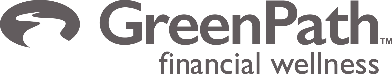 [Speaker Notes: How do you know if you’re overextended? Typically the path to overwhelming debt issues is gradual and marked with milestones. 

[CLICK]
One of the first indications that someone is getting into too much debt is when they are unsure of how much they owe to their various creditors – if you ask yourself or someone else how much debt they have – if they are unsure – that fact is very telling.

[CLICK]
Another worrying sign is when a person is only able to make minimum payments – today you know how long it’s going to take to pay down your debts as credit card companies must include this information on the statement – seeing this information in print can be very stressful. It can also be a useful tool to help recognize when someone might need help and to focus on their debt.

[CLICK]
When you see credit card balances rising but income is not, it’s indicative that more is being charged each month than is being made in minimum payments.

[CLICK]
Cards become maxed out or worse over the limit – so more fees attached, minimum payments increase, and payments may start to be missed. If that happens, collection calls will start. 

NEXT SLIDE]
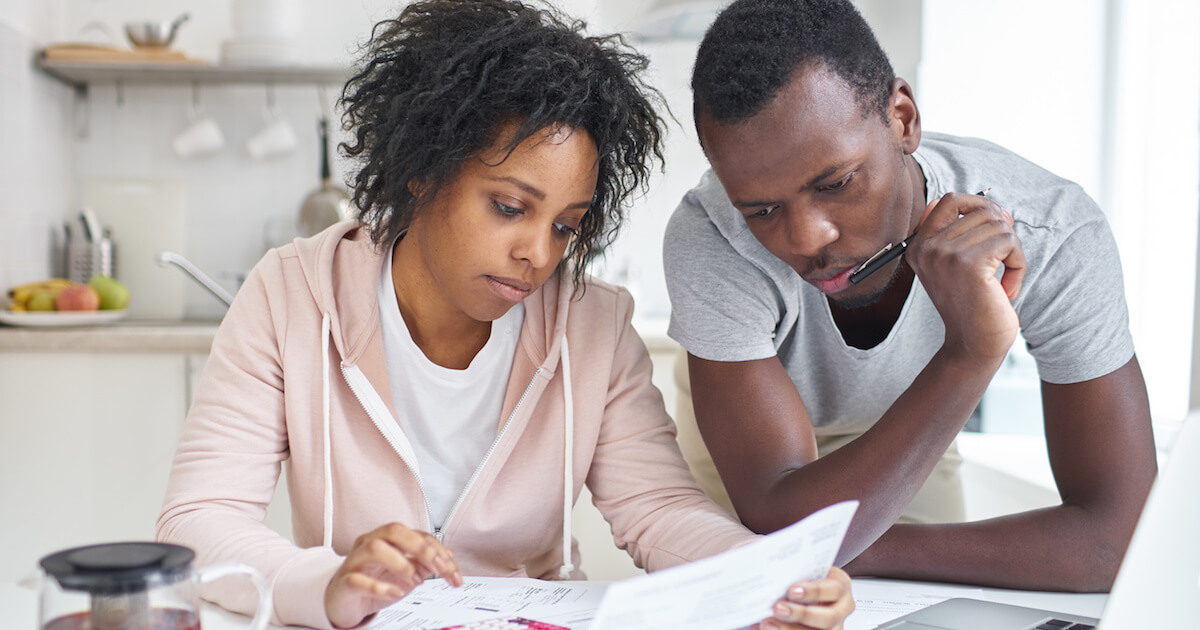 TOOLS TO HELP YOURSELF OUT GET OF DEBT
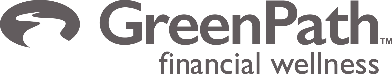 [Speaker Notes: It’s possible you’ve seen people on this path, or are struggling with it yourself.  It’s hard to know, at that point, what the options are for getting out of debt, and who you can trust. Today we’re going to explore the different options for resolving debt issues, so that you have the tools you need to be able to help yourself and others understand the resources available to them when they are struggling with debt. 

NEXT SLIDE]
AGENDA
STRATEGIES: WITH YOUR OWN RESOURCES
STRATEGIES: WITH CREDITORS
STRATEGIES: WITH A 3RD PARTY
WARNING SIGNS
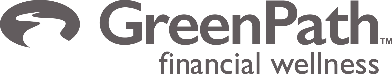 [Speaker Notes: So let’s take a look at our first option – how can a person resolve their debts issues using their own resources? 

NEXT SLIDE]
LIQUIDATE ASSETS
REWORK BUDGET
REFINANCE
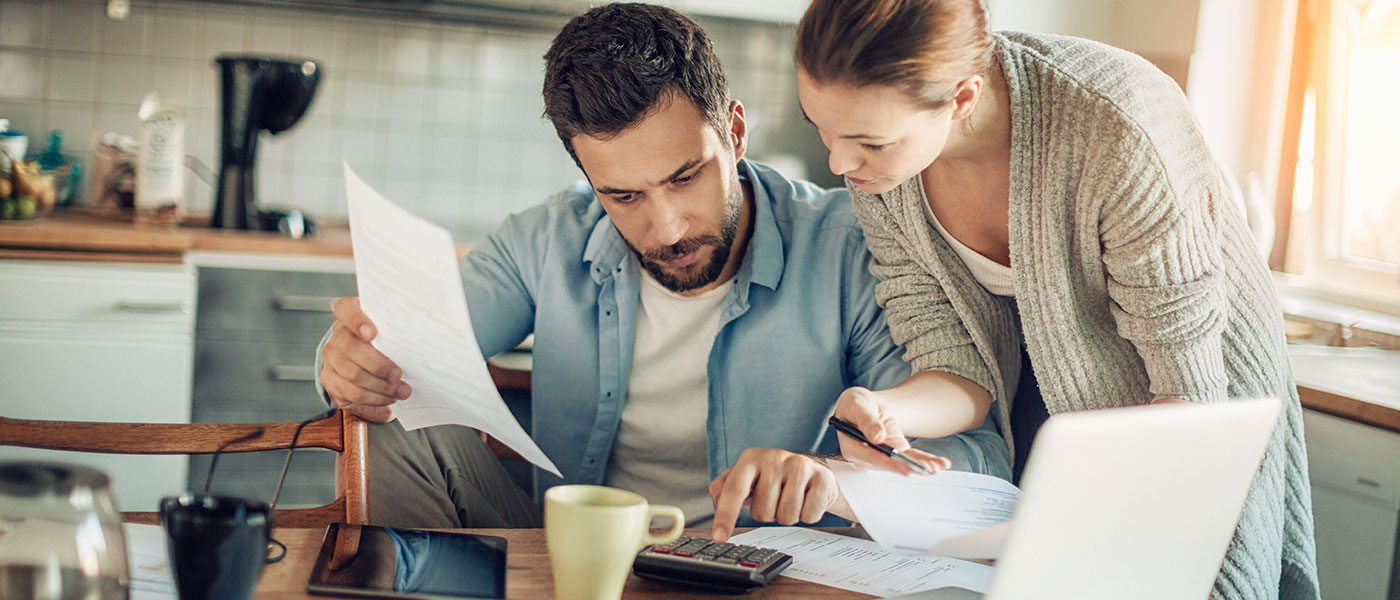 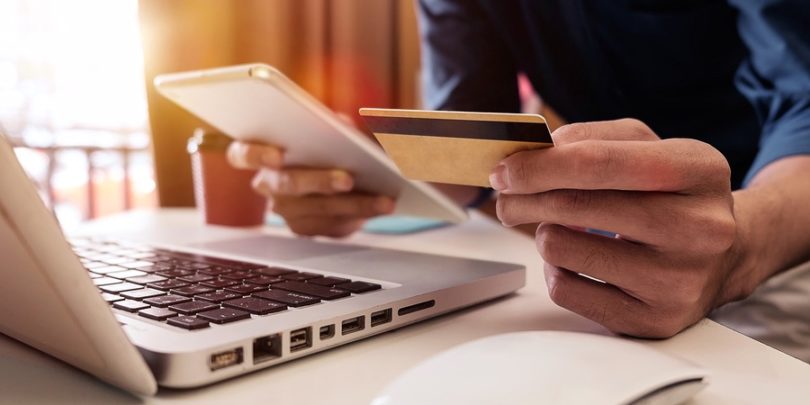 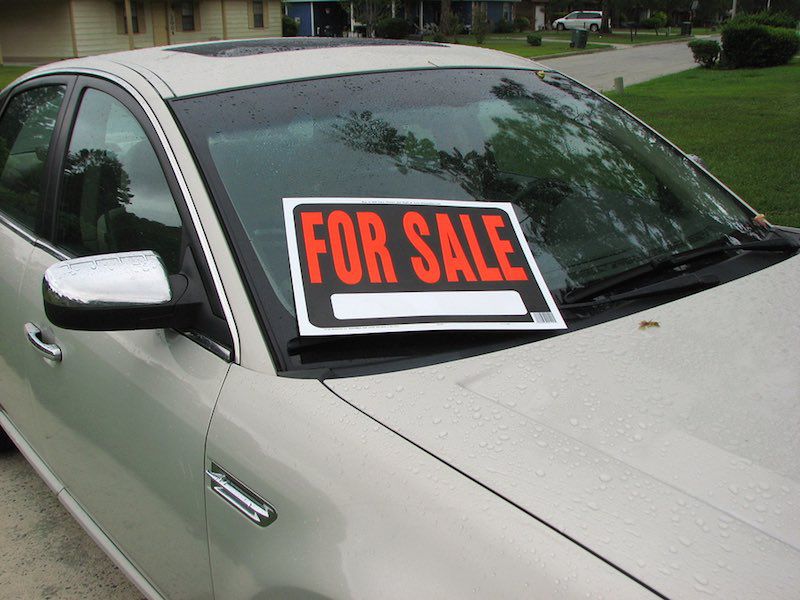 Track spending for 30 days, adjust budget as necessary.
Only successful if the money is used to pay down debts.
Try to decrease interest rates and/or payments.
[Speaker Notes: The best place to start when looking to reduce or eliminate debt is taking a look at your budget.  

[CLICK]
If you can find extra dollars in your spending plan to accelerate paying down the debts (and that means paying more than the minimum payments), you’ll be in better shape. 

Do you have a budget? That is written down? That you follow?  Unfortunately many do not! But using a budget can be life changing! I suggest tracking spending for 30 days to see where does the money go – and then review the results - are you happy with where the dollars are being spent? Are you spending money in line with your goals? If not, a change in the budget is necessary. Through this process we’re looking for changes that the person can make in their current spending plan to free up some money to pay down/off the debt. 

[CLICK]
Liquidating assets is another strategy that is often used to pay off debt – this is only successful if the funds are used only to pay off debt (not increase spending).  Think about your assets – do you have a vehicle you could sell?  Jewelry, video games, other items?  We generally do not recommend using your retirement accounts to pay down debt – definitely talk with a professional to review other options before taking that step.

[CLICK]
If you can lower interest rates on your accounts, that can really help accelerate paying down debts. Communicating with creditors – to ask about hardship programs or internal repayment plans they may offer is a great step. Another option could be to potentially refinance a loan to reduce the interest rate/payments.  Talk with your lenders to determine if this an option that makes sense for you.

NEXT SLIDE]
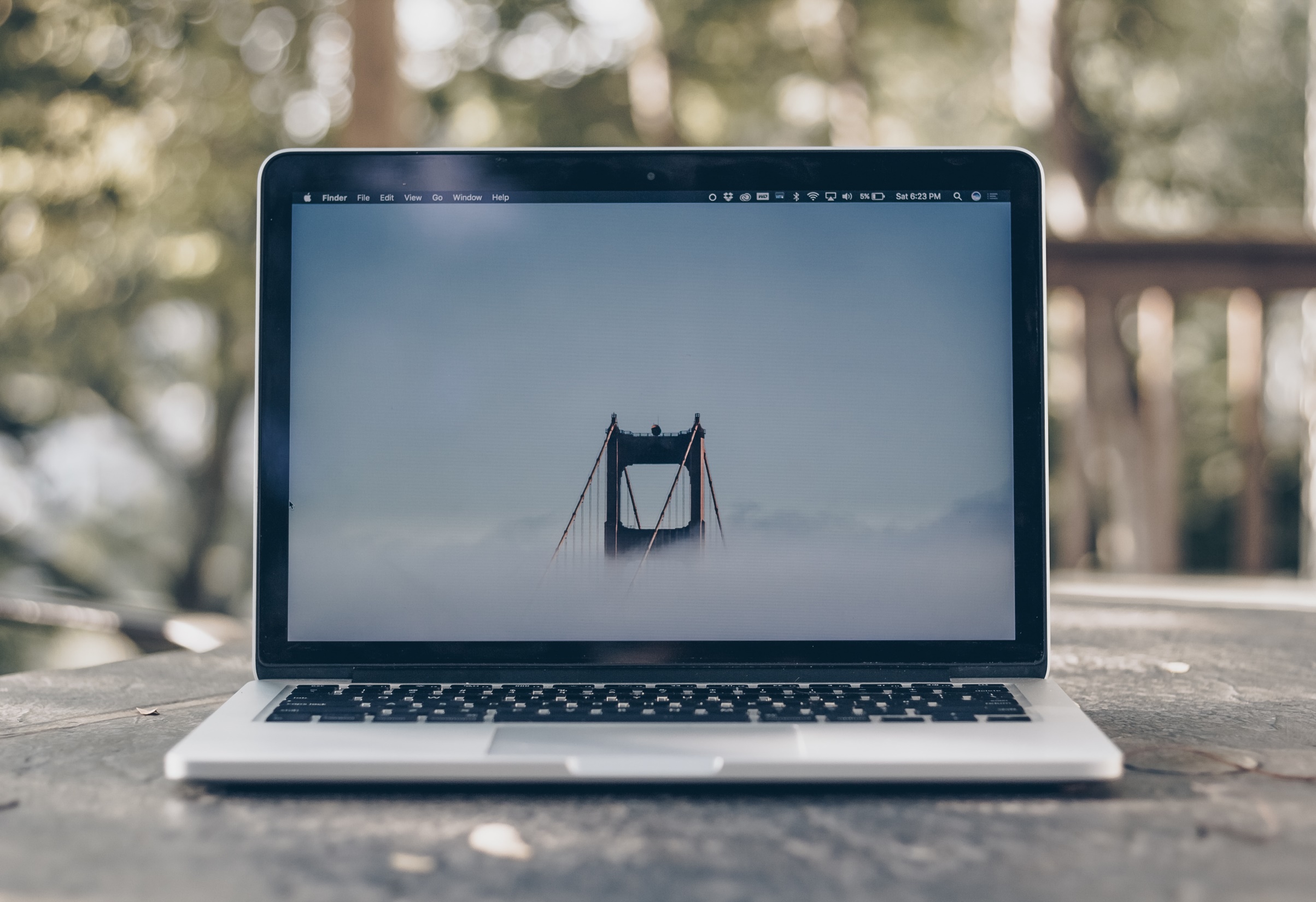 DEBT SNOWBALL
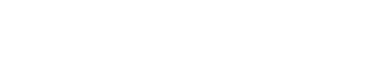 [Speaker Notes: One strategy that’s popular to then start tackling debt is the debt snowball.  You may have heard about this through Dave Ramsey, who has really popularized this way to pay off debt. 

Rather than attack debts in order of interest rate — say, from highest rate to lowest — the debt snowball has you pay off debts in order of outstanding balance from smallest to largest.

You pay the minimum payments only on each debts except the lowest balance debt, to keep all accounts current. But, you put all extra money you can towards your smallest-balance debt. When that is paid off, you then "snowball" (add) that debt's payment into your monthly payment for the next debt on your list.

The goal is to get quick wins to keep you mentally motivated. As you see yourself quickly knock debts off your list, you’ll feel good about making progress toward your goals. 

NEXT SLIDE]
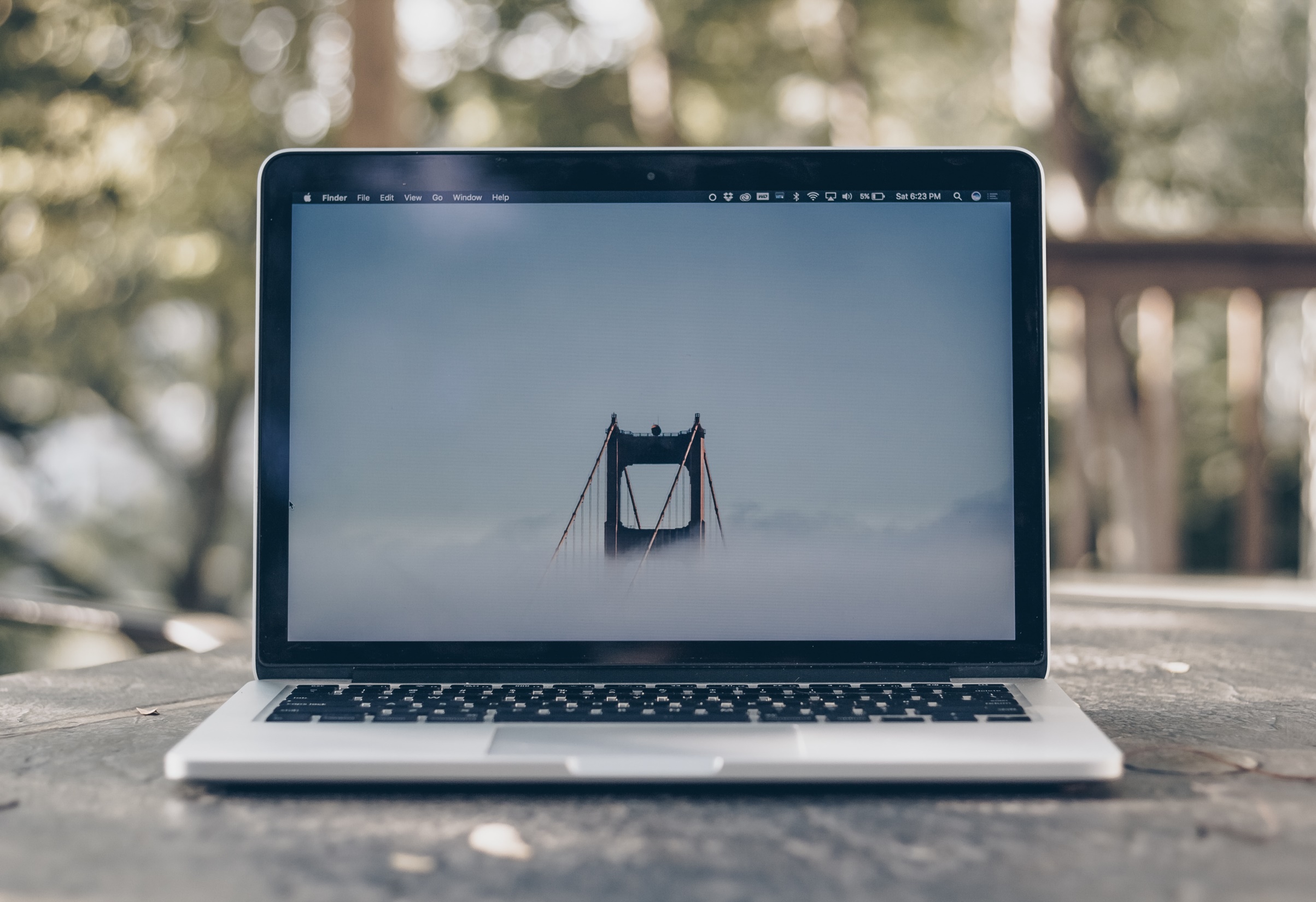 DEBT SNOWBALL
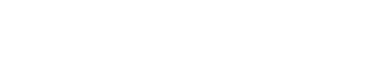 [Speaker Notes: After you list out all your debts, including their balances, minimum monthly payments, and interest rates in a spreadsheet, sort the debts by balance, with the smallest balance debt on top and the largest balance debt at the bottom.  

[CLICK]
In this example, the smallest debt is the first medical debt and after making the minimum payments on all other debts, you have $40 to put towards the medical.  This is paid off within two months. 

NEXT SLIDE]
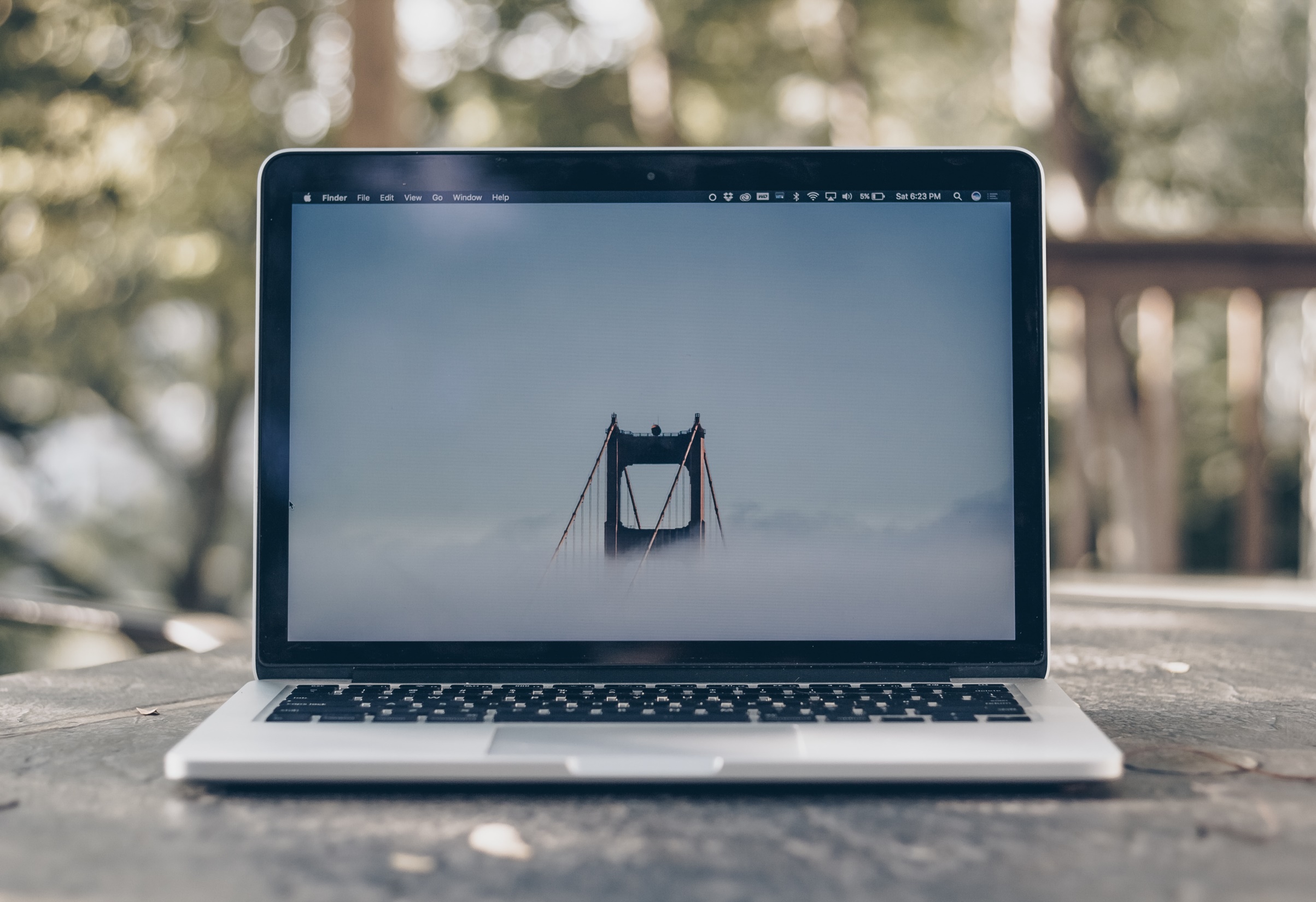 DEBT SNOWBALL
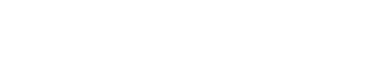 [Speaker Notes: Skip ahead two months. Medical debt #1 is gone, so you’ll remove that debt from the list. Now, add the payment from Medical Debt #1 ($40) into the payment for the next debt on the list. 

This is Family Loan, whose payment started at a $5. With the snowballed payment from Medical #1, Family Loan's payment now becomes $45: Three MONTHS later, the Family loan is paid off.  This is erased from the list, and rolled into Medical debt #2.  Two months later, Medical #2 is gone. 

NEXT SLIDE]
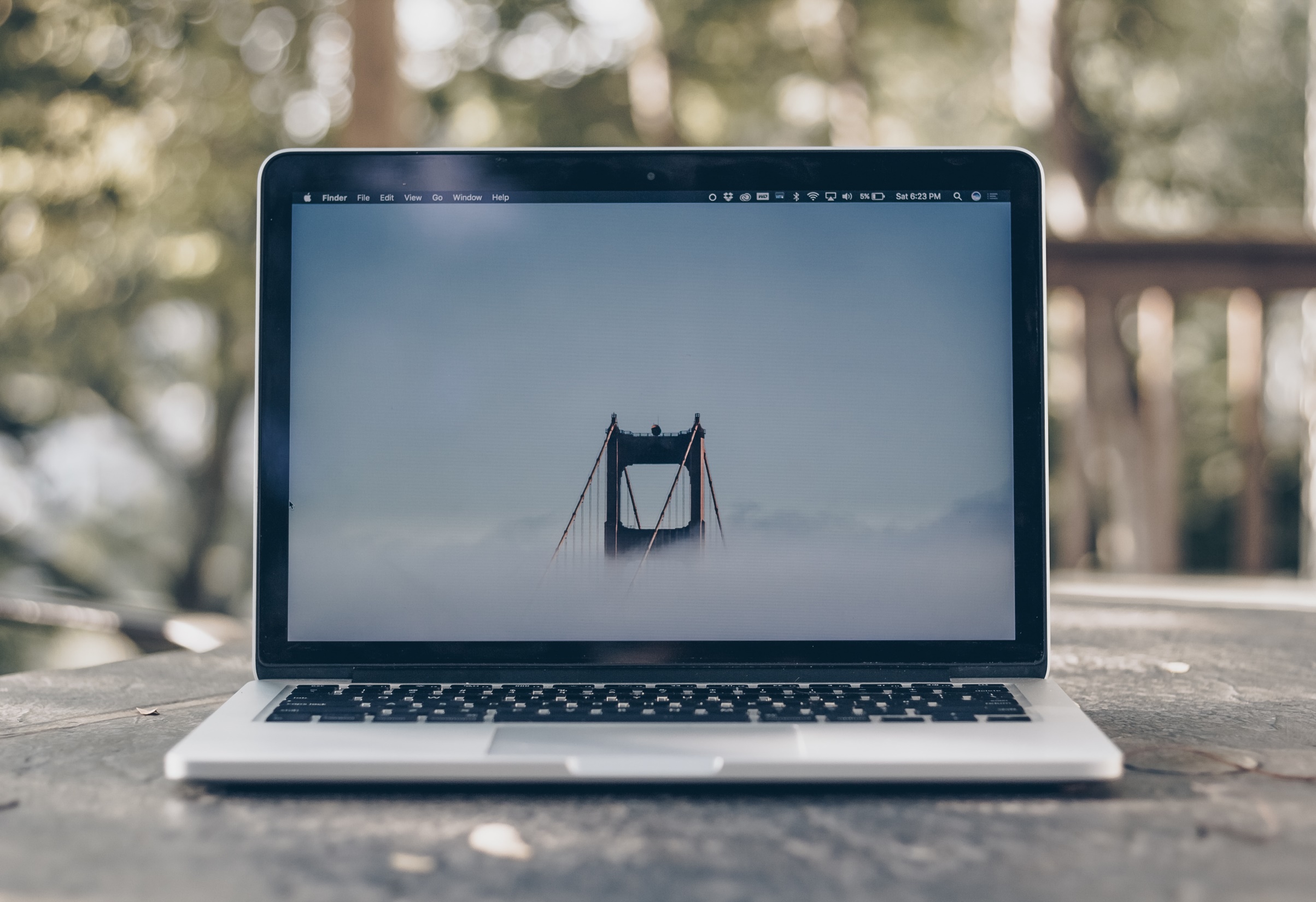 DEBT SNOWBALL
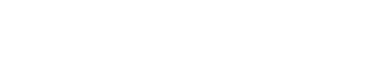 [Speaker Notes: As debts start to be paid off on a regular basis, you can see how this can really be motivating to keep you working towards your goal of being debt-free.

NEXT SLIDE]
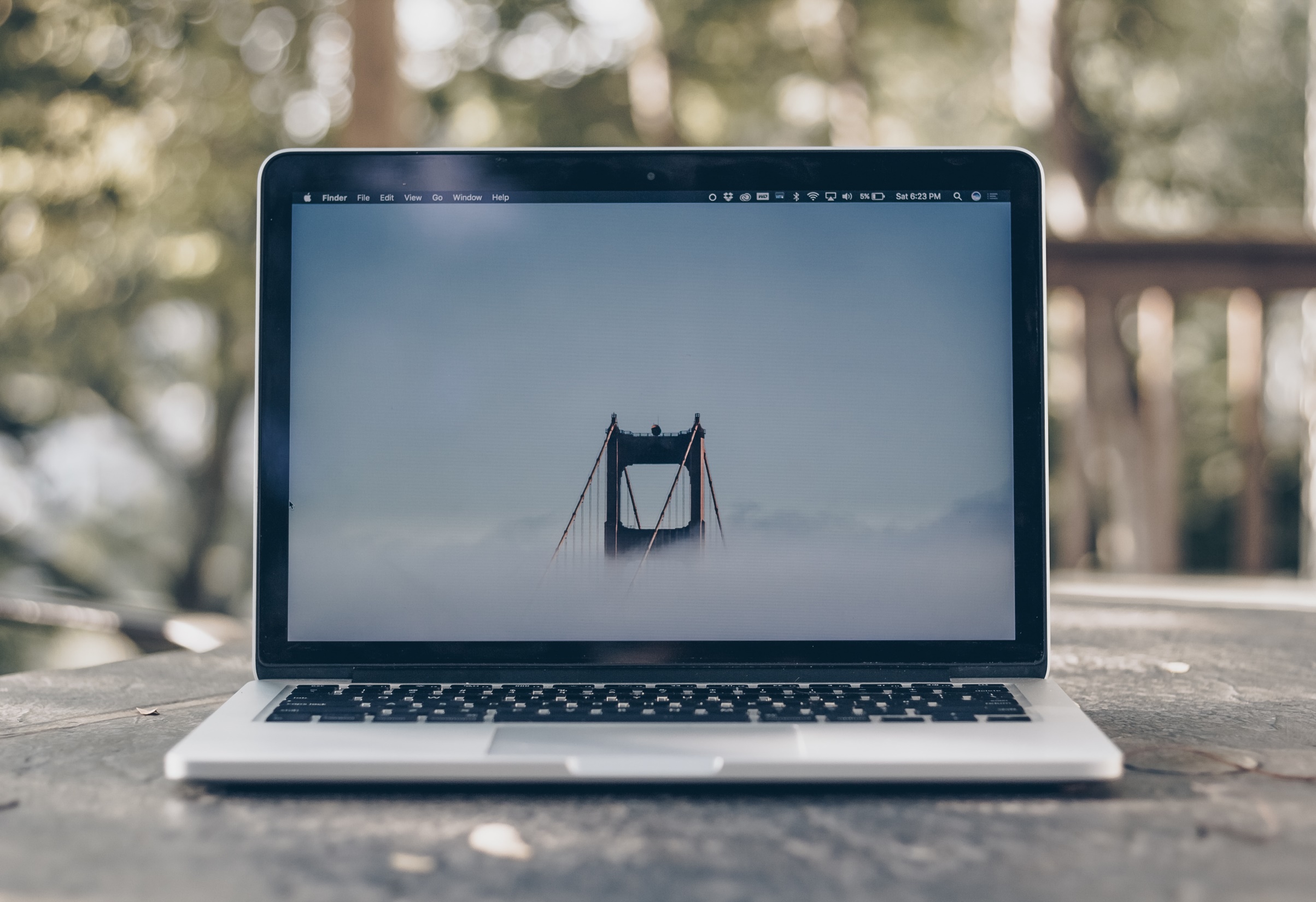 DEBT SNOWBALL
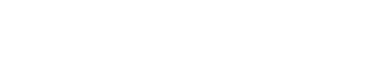 [Speaker Notes: Now, we’re at the point where $366 per month can go towards the personal loan. 

NEXT SLIDE]
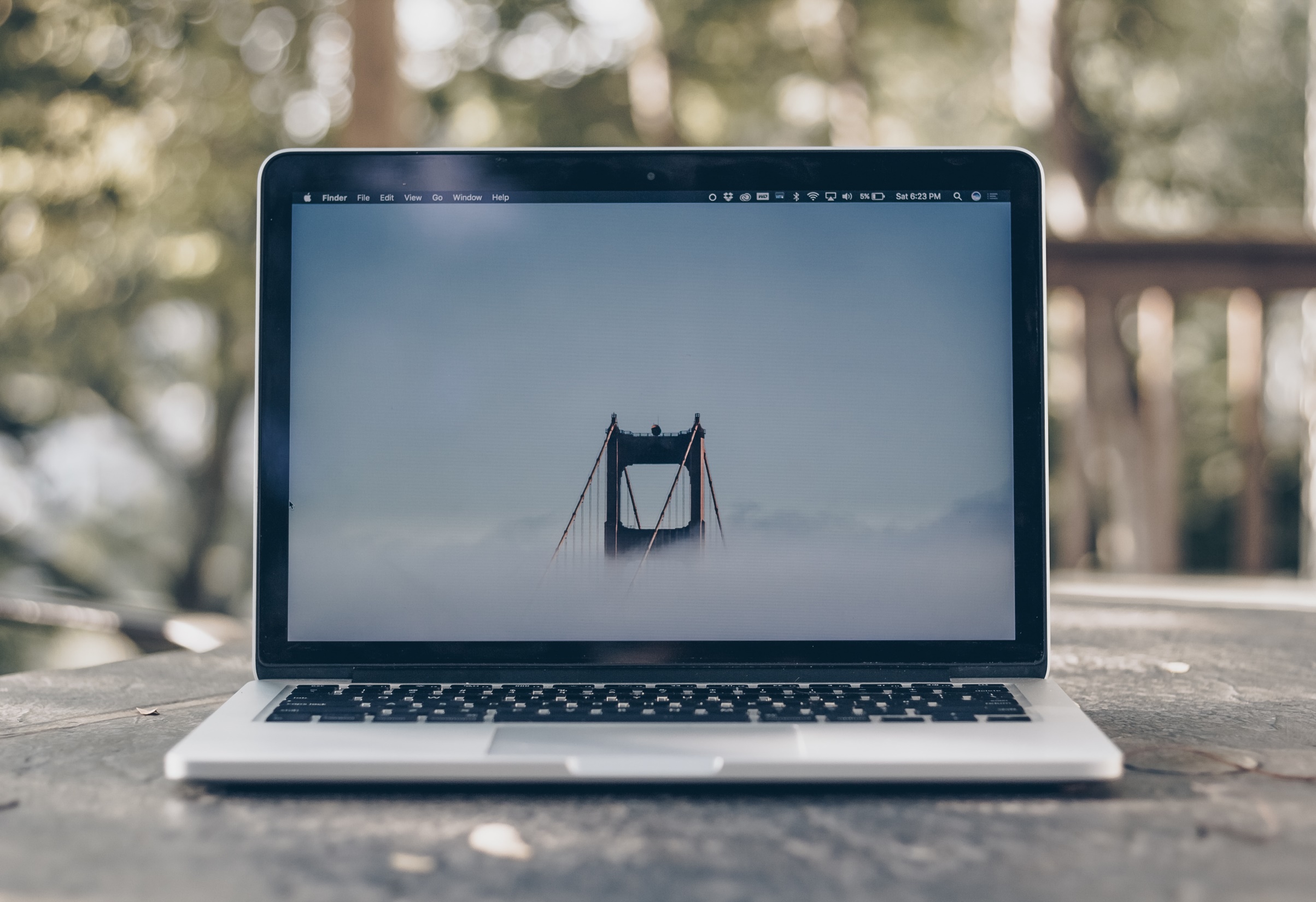 DEBT SNOWBALL
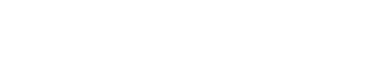 [Speaker Notes: The personal loan gets paid off within a few months, and the $366 that was going towards it is added to the $243 minimum payment on the equity line of credit.  

NEXT SLIDE]
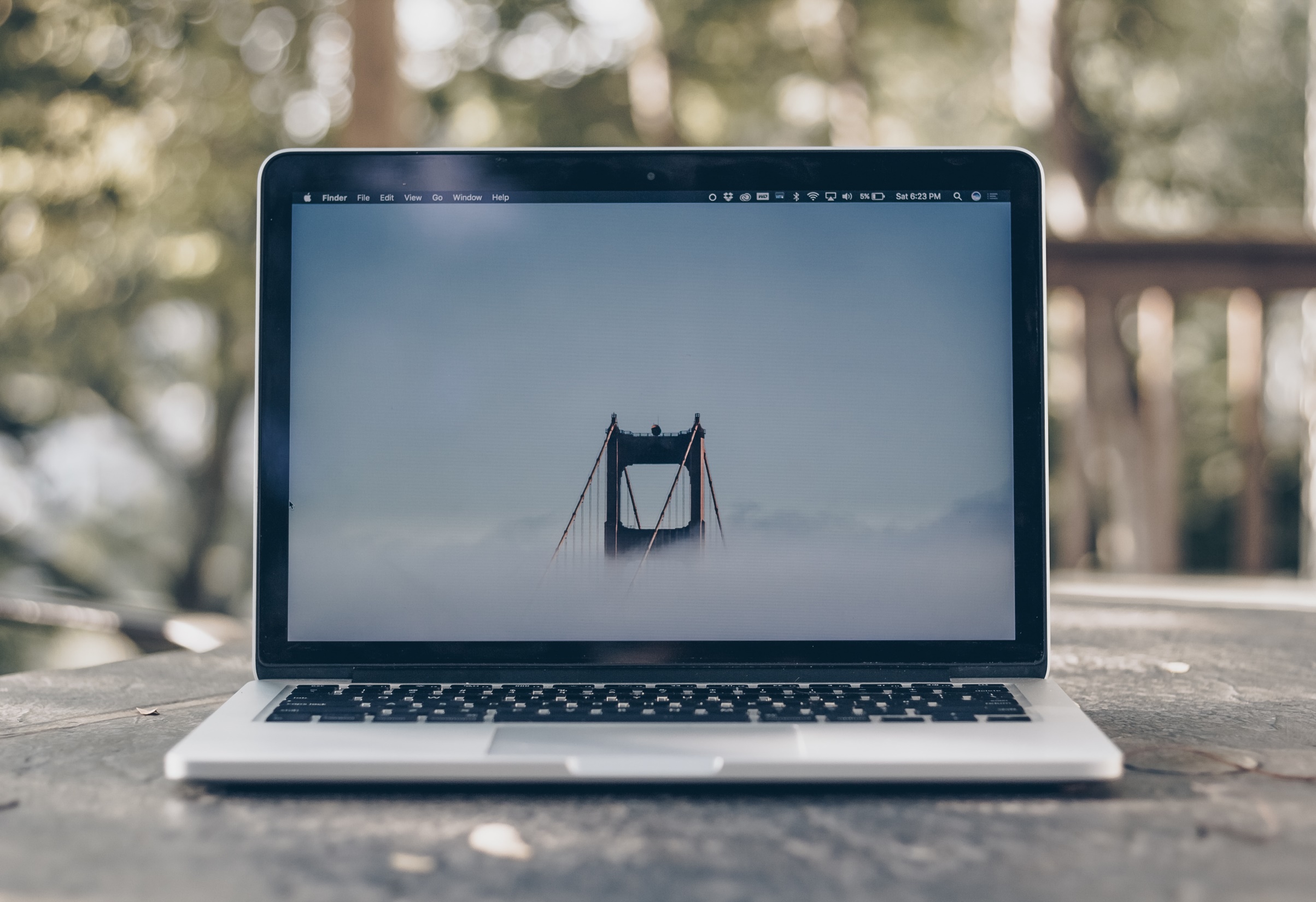 DEBT SNOWBALL
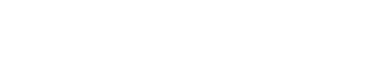 [Speaker Notes: SIXTEEN MONTHS Later – HELOC is paid off. Now the full $1,015 going towards the auto loan.

NEXT SLIDE]
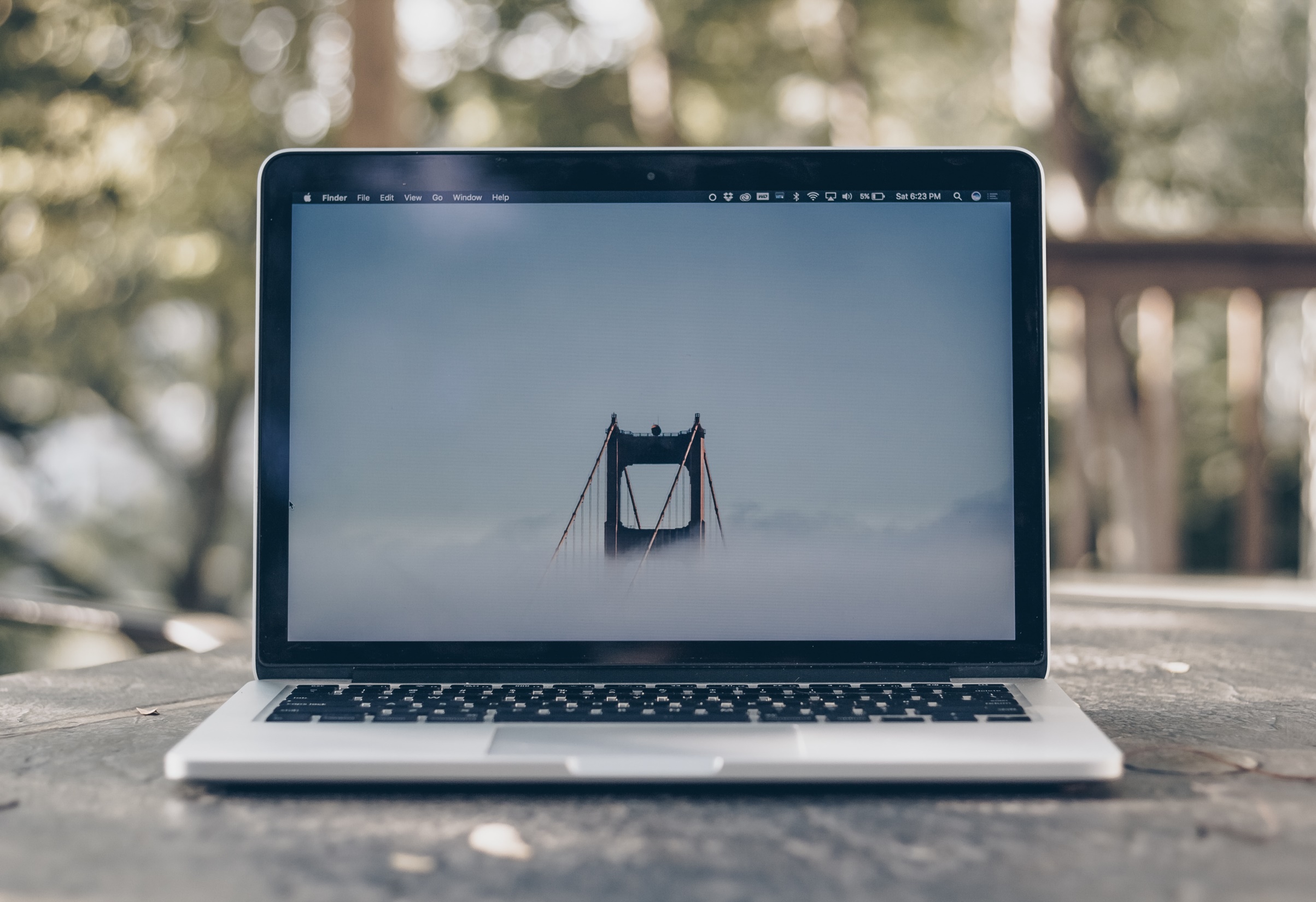 DEBT SNOWBALL
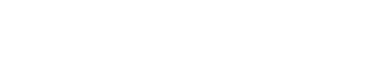 [Speaker Notes: Another six months later, 3.5 years total – debt free!

Imagine if you could free up an additional amount of money in your budget each month that could also get snowballed. The debt could be paid off even faster. 

NEXT SLIDE]
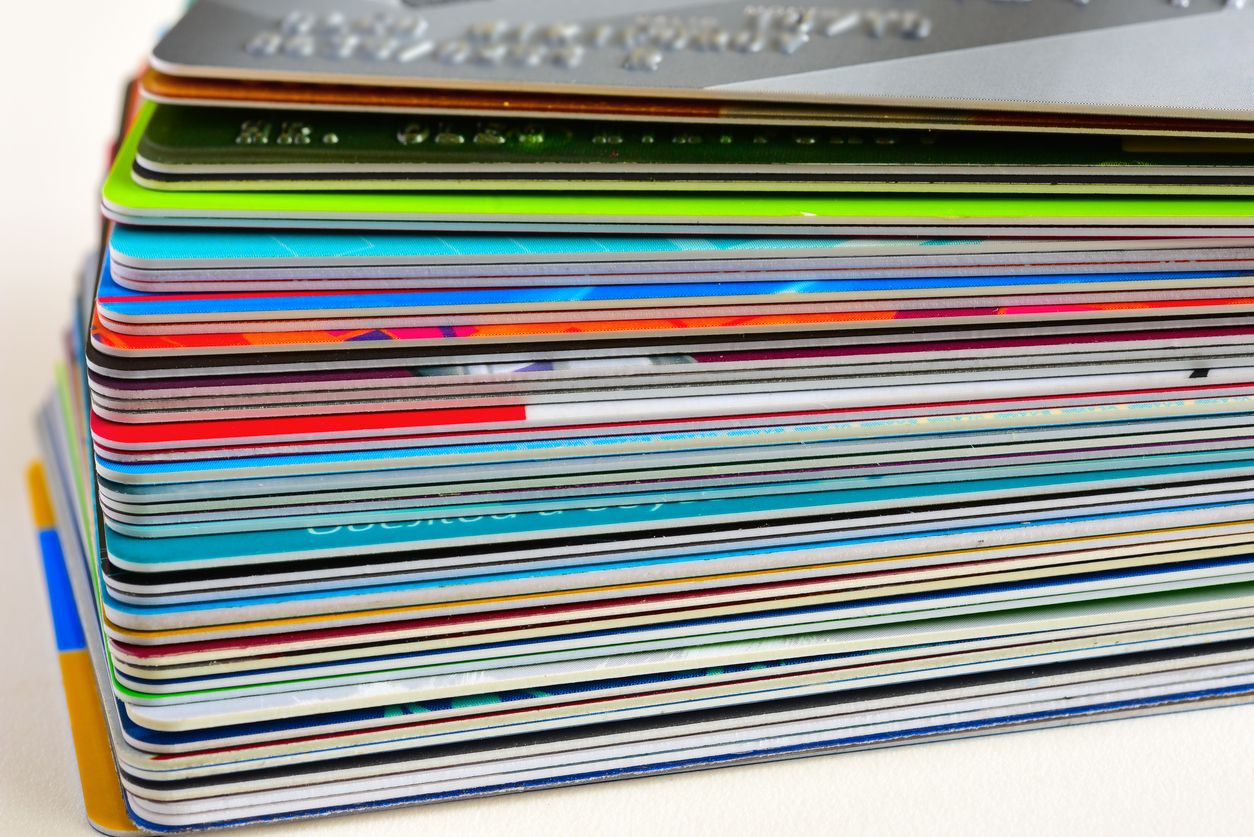 DEBT STACKING
Rank debt and repay based on interest rate- pay off highest rate card first.
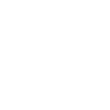 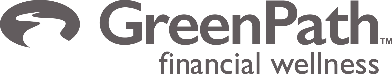 [Speaker Notes: Another option is debt stacking. 
Pros: This method saves you the most money in interest payments.
Cons: It might take a long time to get a high-balance debt crossed off your list. You may feel frustrated after investing so much time and energy towards paying down a loan, without feeling the mental "victory" of crossing it off your list.
Which Method Should You Use?
It’s up to you! Use the method that motivates you, that you will stick with. Feel free to test them out. Start with debt stacking, and if you find yourself frustrated, you can try the debt snowball method.

NEXT SLIDE]
AGENDA
STRATEGIES: WITH YOUR OWN RESOURCES
STRATEGIES: WITH CREDITORS
STRATEGIES: WITH A 3RD PARTY
WARNING SIGNS
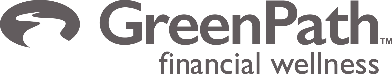 [Speaker Notes: One of the other resources for utilizing your own resources to pay off debt is communicating directly with your creditors. This isn’t always easy so let’s cover some points of consideration. 

NEXT SLIDE]
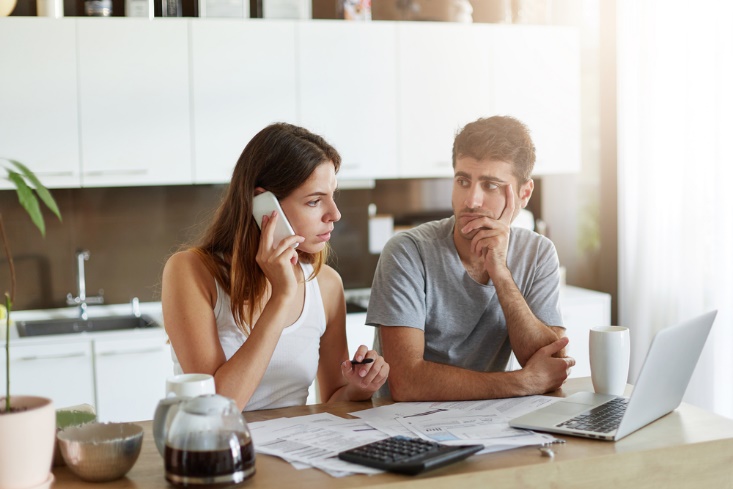 1. Make The Call
2. Speak With  
 Decision Maker
3. Know Options
4. Propose New 
 Payment
Communicating with a Creditor
5. Make a Paper 
 Trail
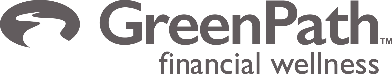 [Speaker Notes: When you call, ask the representative answering their call if they have the authority to reduce interest rates or remove fees. If they do not, ask to speak to someone who can. 

[CLICK]
It can be very discouraging to speak with multiple representatives only to have them transfer the call to supervisor after supervisor. You want to get to the person who can help them as quickly and efficiently as possible.

[CLICK]
But you also don’t want to waste the person’s time, so it’s helpful to understand what suitable options might be available– and we’ll talk about some of these later in the presentation. If you are looking for a workout option you must know what kind of payment schedule will fit into your budget. 

[CLICK]
This can be extremely important when dealing with creditors who only offer one workout for the length of the debt. If you agree to an arrangement and then fail to follow through you may not be given a second chance.

[CLICK]
Finally good record keeping is essential – you should record who you spoke with, when, what was agreed? Include what actions, if any, need to be taken to confirm the arrangements.


NEXT SLIDE]
AGENDA
STRATEGIES: WITH YOUR OWN RESOURCES
STRATEGIES: WITH CREDITORS
STRATEGIES: WITH A 3RD PARTY
WARNING SIGNS
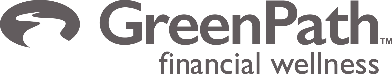 [Speaker Notes: On the previous slide we referenced different options for debt repayments – during the remainder of the presentation we’re going to take a look at all of these various workout options that creditors may use to help consumers to resolve their debt issues, or options that a consumer could use by working with a third party.


NEXT SLIDE]
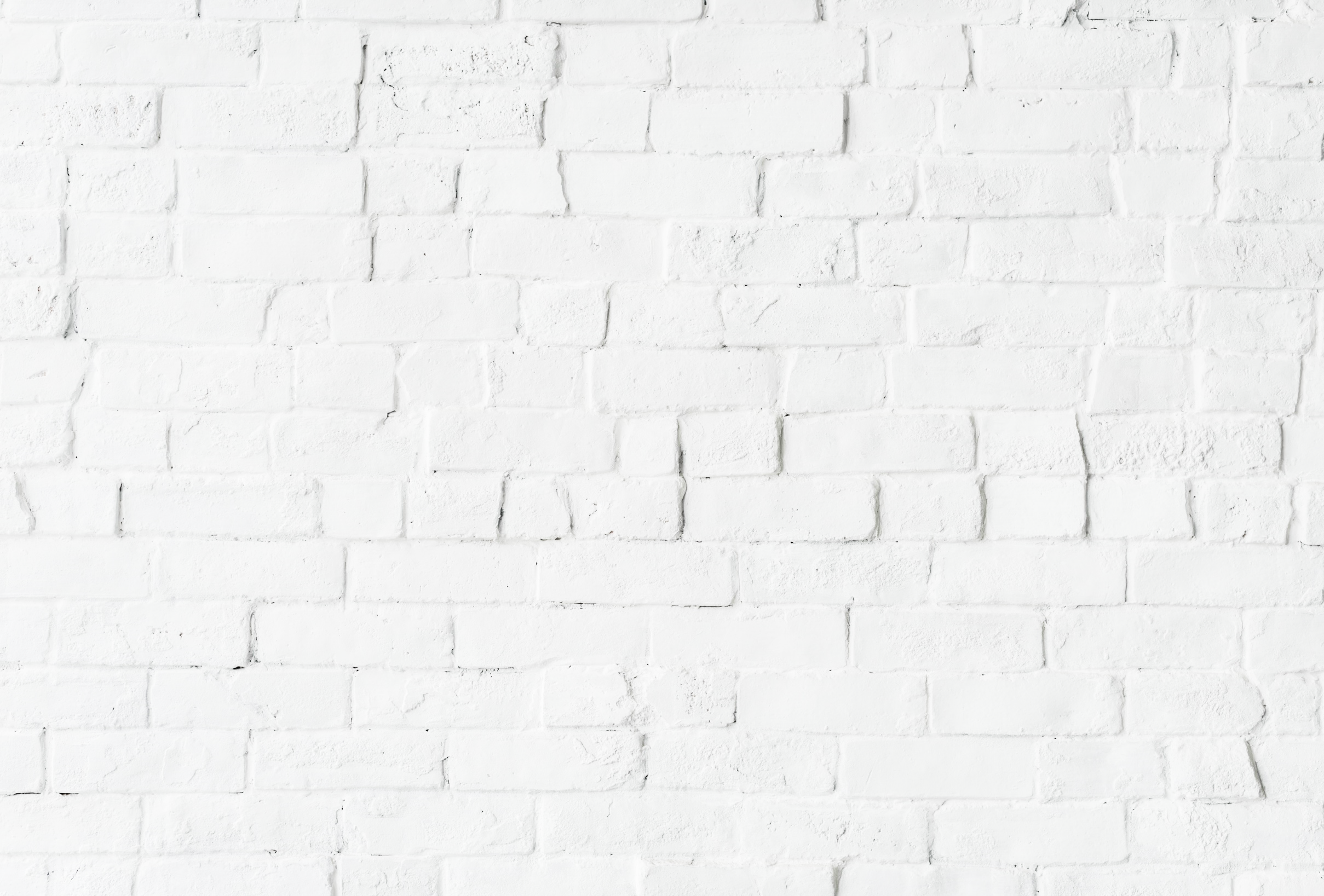 LOAN DEFERMENT
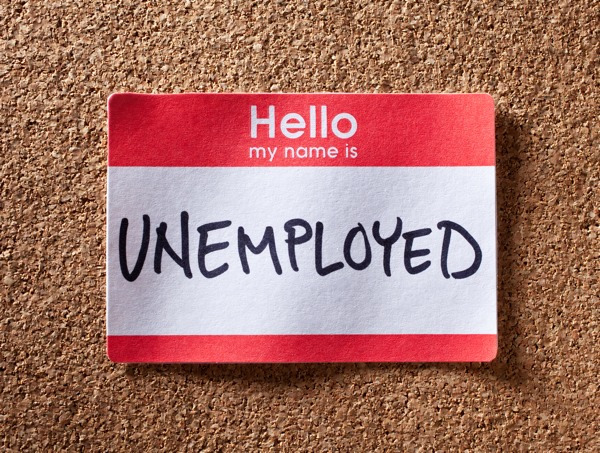 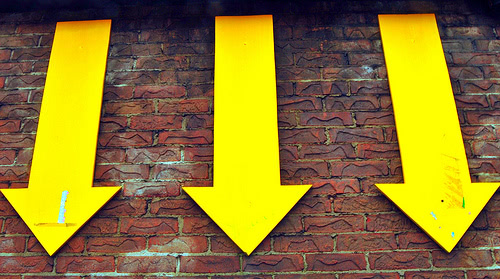 LOAN FORBEARANCE
S
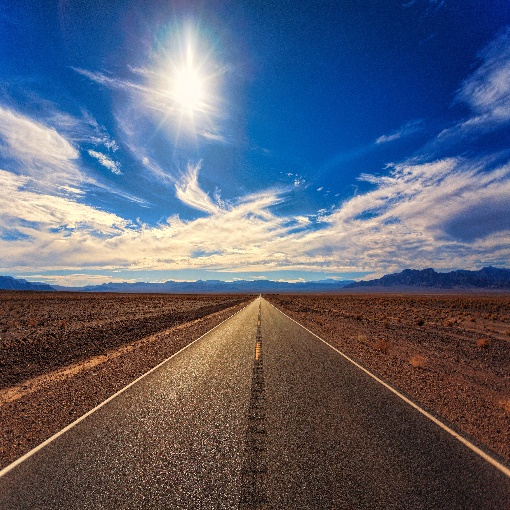 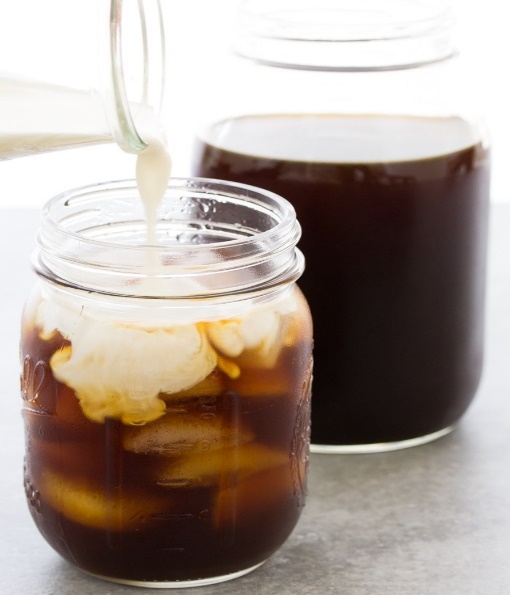 LOAN EXTENSION
DEBT CONSOLIDATION LOAN
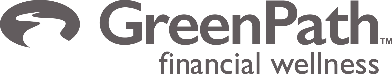 [Speaker Notes: Let’s start first with various loan options that a lender may be able to offer you:

[CLICK]
Loan Deferment –usually a type of hardship has occurred.  A deferment excuses a person from making loan payments for a set period of time because of a specific condition in their life, for example student loans can be deferred when a member returns to school or experiences an economic hardship etc.  Interest may or may not continue to accrue while the payments are not required – so it’s important to know the specific terms of the deferment.

[CLICK]
Forbearance - the lender lets the person adjust payments to a lower amount without any type of financial penalty. The interest on these loans will typically be added onto the loan. In some circumstances lenders may allow the person to make an interest-only payment until they are able to start repaying back the loan.   To apply for loan forbearance the consumer has to do so through the lender. They also have to keep in mind that it is up to the lender to decide if they qualify for the forbearance process – it’s not an automatic right! Each lender will take a look at the application and they will cast the deciding vote on whether or not the person really needs it. If the lender does decide to grant a forbearance on the loan, the timeframe for it will vary and the conditions are determined by the lender.

[CLICK]
Loan Extension – this is an arrangement between the lender and borrower – that as the name implies can extend the term of the loan/ for example allow someone to skip payments and add them to the end of the loan term.

[CLICK]
Debt Consolidation Loan –This is a new loan that would provide enough money to pay off other debts so going forward you’d pay only one loan at a fixed interest rate. This can be a great option, but the consumer must live within their means going forward to avoid starting the debt cycle all over again.]
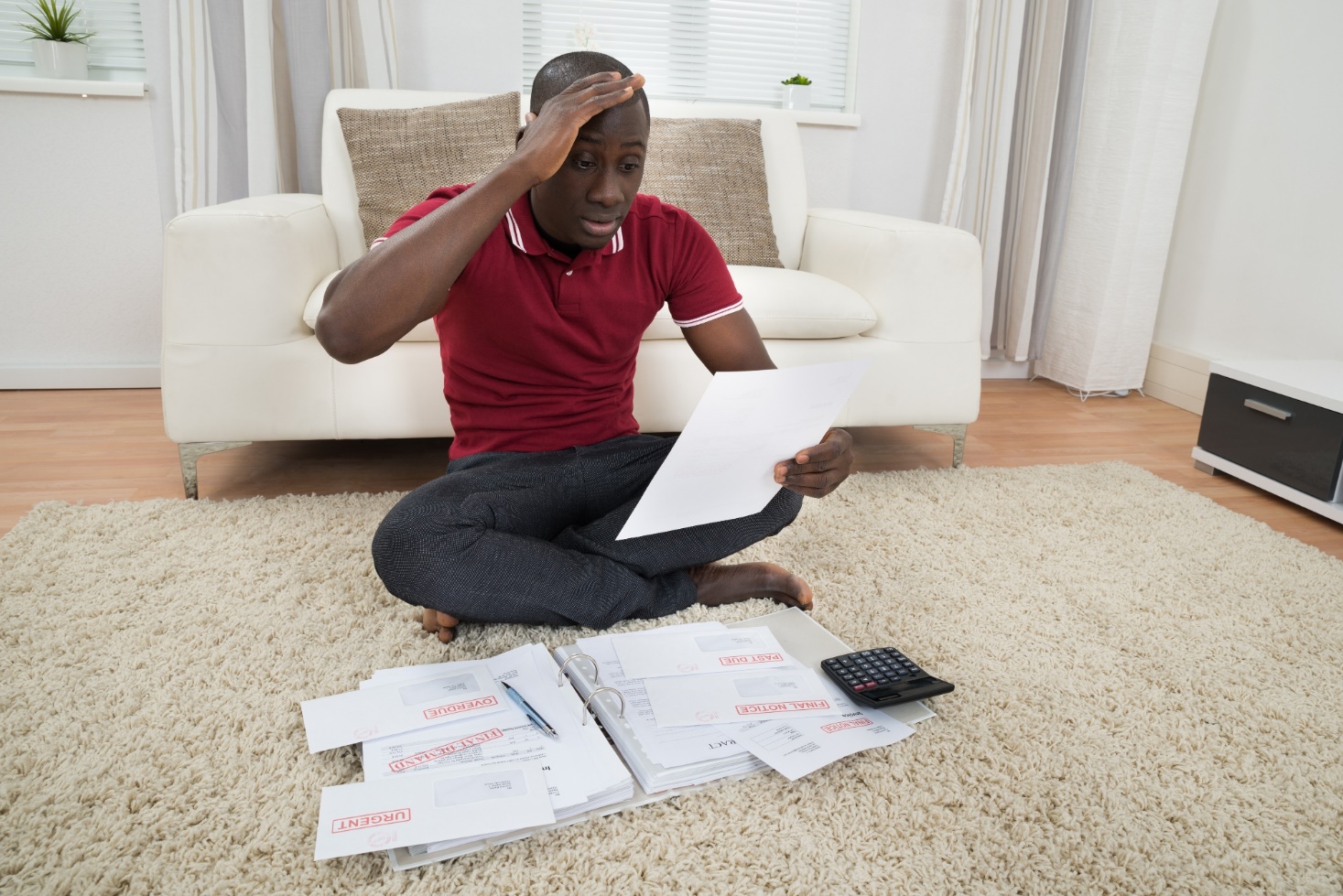 SETTLE FOR LESS THAN OWED
CAN DAMAGE CREDIT
BE CAUTIOUS OF 3RD PARTY SETTLEMENT
Debt Settlement
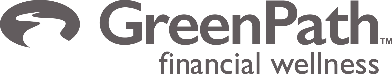 [Speaker Notes: Another debt workout option is settling the debt for a less than is owed.

Debt settlement is an agreement between a debtor and a creditor that allows the customer to pay off debt at a reduced amount. There are pros and cons to this approach so let’s take a look at some of those now. First, let’s consider the case of a customer settling a debt on their own.

[click]
The biggest pro is that the debt may be settled for less than is owed, and this can seem like a great benefit.  However, the customer needs a lump some of money and must negotiate the settlement.  

[click]
It can damage credit because it will be reported as “settled for less than agreed” or “settlement accepted”.  Additionally, any amount of debt forgiven, if it’s over $600, is considered to be income by the Internal Revenue Service, and so the forgiven amount is taxed accordingly. The amount forgiven will be reported by the lender on IRS form 1099 as income.  

Finally, if the Customer uses a third party to help them with a debt settlement firm there is the risk of being scammed. 

[CLICK]
When working with a third party settlement company, the consumer is told to stop making minimum payments to creditors and instead to pay money into a trust or escrow account. Once that account has accumulated enough money, the third party negotiates with creditors to try to settle in cash for an amount less than the consumer’s outstanding debt. As the customer must also pay the third party, it will take longer to save the necessary funds to settle the debt. It can take months before creditors are contacted. In the mean time, debts go unpaid, credit is being damaged and creditors can still pursue legal action which can results in judgments and garnishments.  In fact, only about one in 10 consumers participating in debt-settlement actually ends up debt-free in the promised period of time, according to a consumer alert issued at the end of 2012 by the nonprofit National Association of Consumer Bankruptcy Attorneys.

NEXT SLIDE]
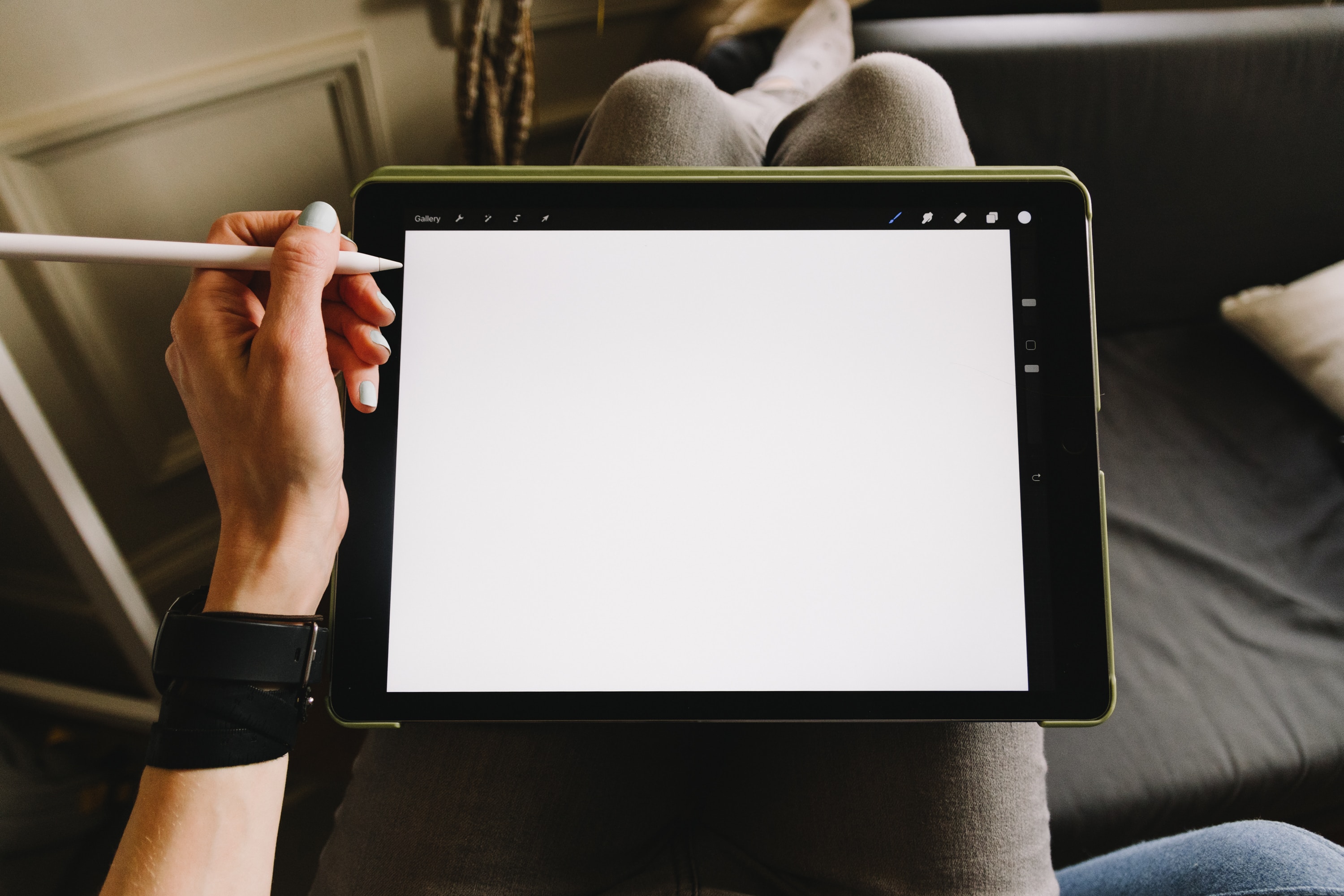 9. No Legal or Tax Advice: The client acknowledges that the Company is not a law firm, and that NO LEGAL OR TAX ADVICE CAN OR WILL BE PROVIDED UNDER THIS AGREEMENT. 
However, if the Client has a Creditor who has commenced legal action prior to the start of the services of XXXX, the Company may, in its discretion, provide limited guidance with respect to the handling of that particular creditor account only, in an effort to determine if the account may be included within the Program. However, neither the Company, nor its agents, affiliates, or attorneys, will be deemed responsible and/or held liable for any; adverse action against the Client instituted by their creditors. Client understands that any debts incurred by Client shall remain the obligation and responsibility of the Client, and not that of the Company. Client acknowledges that the settlement of debts and any savings thereby achieved through the Program may result in tax consequences to the Client. The Client shall be fully responsible for any and all such tax consequences, and may receive tax forms from the IRS in which their compromise and/or reduction of debt was reported. Clients should consult their Tax Advisors for any and all Tax assistance and information.
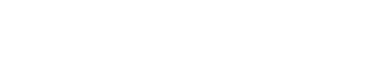 [Speaker Notes: I thought you might be interested to see actual terms as laid out in a debt settlement agreement. This information has been directly copied from a debt settlement agreement shared by a GreenPath client when they sought our help following the termination of their settlement agreement. 

Note “they don’t give tax advice” which means for most people the first time they realize they are liable for taxes on the debts forgiven is when they receive the 1099.

NEXT SLIDE]
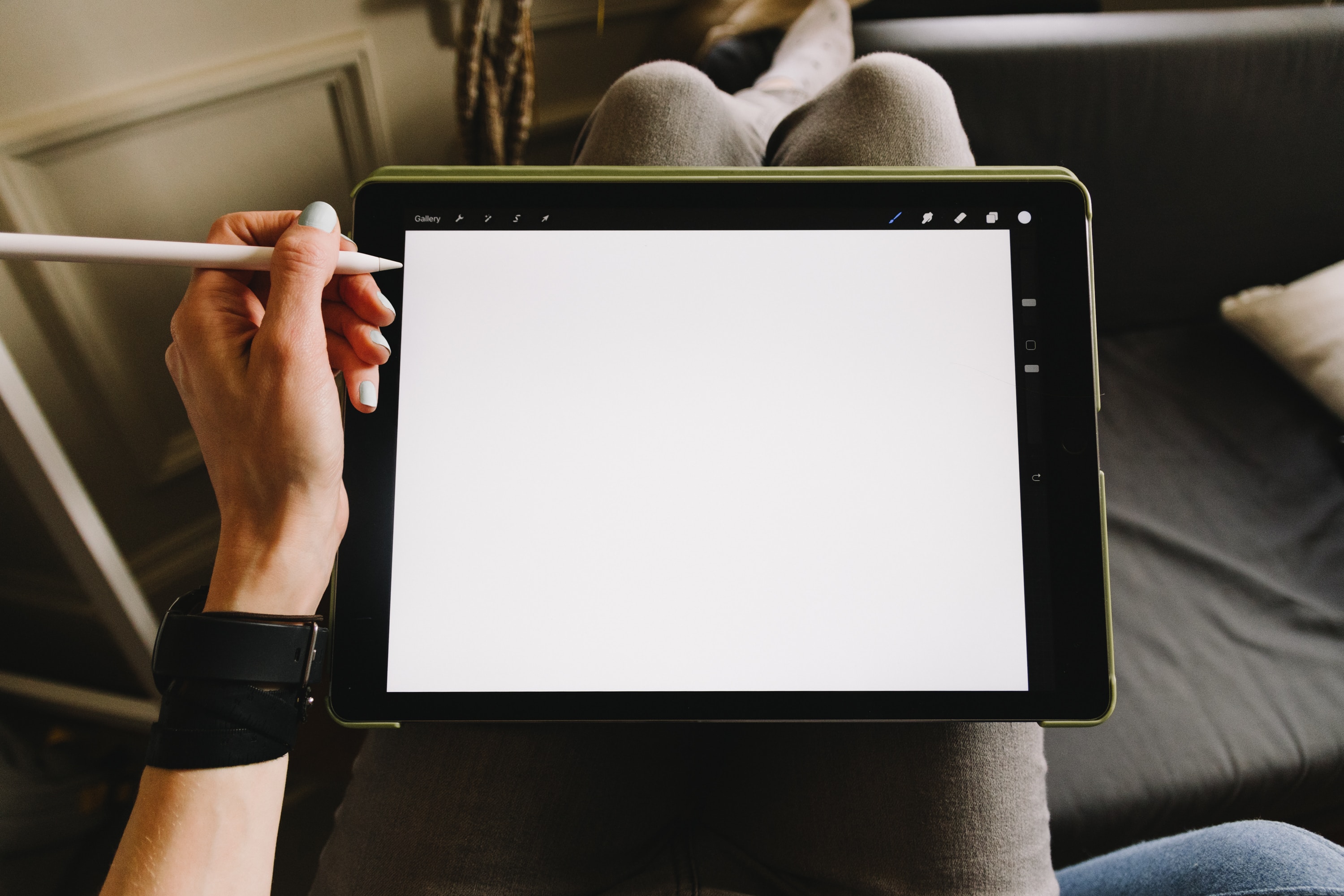 9. No Legal or Tax Advice: The client acknowledges that the Company is not a law firm, and that NO LEGAL OR TAX ADVICE CAN OR WILL BE PROVIDED UNDER THIS AGREEMENT. 
However, if the Client has a Creditor who has commenced legal action prior to the start of the services of XXXX, the Company may, in its discretion, provide limited guidance with respect to the handling of that particular creditor account only, in an effort to determine if the account may be included within the Program. However, neither the Company, nor its agents, affiliates, or attorneys, will be deemed responsible and/or held liable for any; adverse action against the Client
instituted by their creditors. Client understands that any debts incurred by Client
shall remain the obligation and responsibility of the Client, and not that of the
Company. Client acknowledges that the settlement of debts and any savings
thereby achieved through the Program may result in tax consequences to the
Client. The Client shall be fully responsible for any and all such tax
consequences, and may receive tax forms from the IRS in which their
compromise and/or reduction of debt was reported. Clients should consult their
Tax Advisors for any and all Tax assistance and information.
Client understands that if legal action is taken against them, related to one of their accounts in the XXXXXXX Program, that account may be removed from the Program at the Company's discretion.
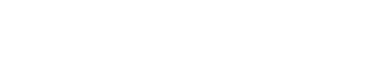 [Speaker Notes: Just because a debt is included in a debt settlement agreement doesn’t mean that the lender has or ever will agree to terms. Note in this contract the settlement company has the right to remove the debt from the agreement if the lender pursues legal action – this often comes as a shock to the people who didn’t spend the time to read through the small print in the agreement. 

NEXT SLIDE]
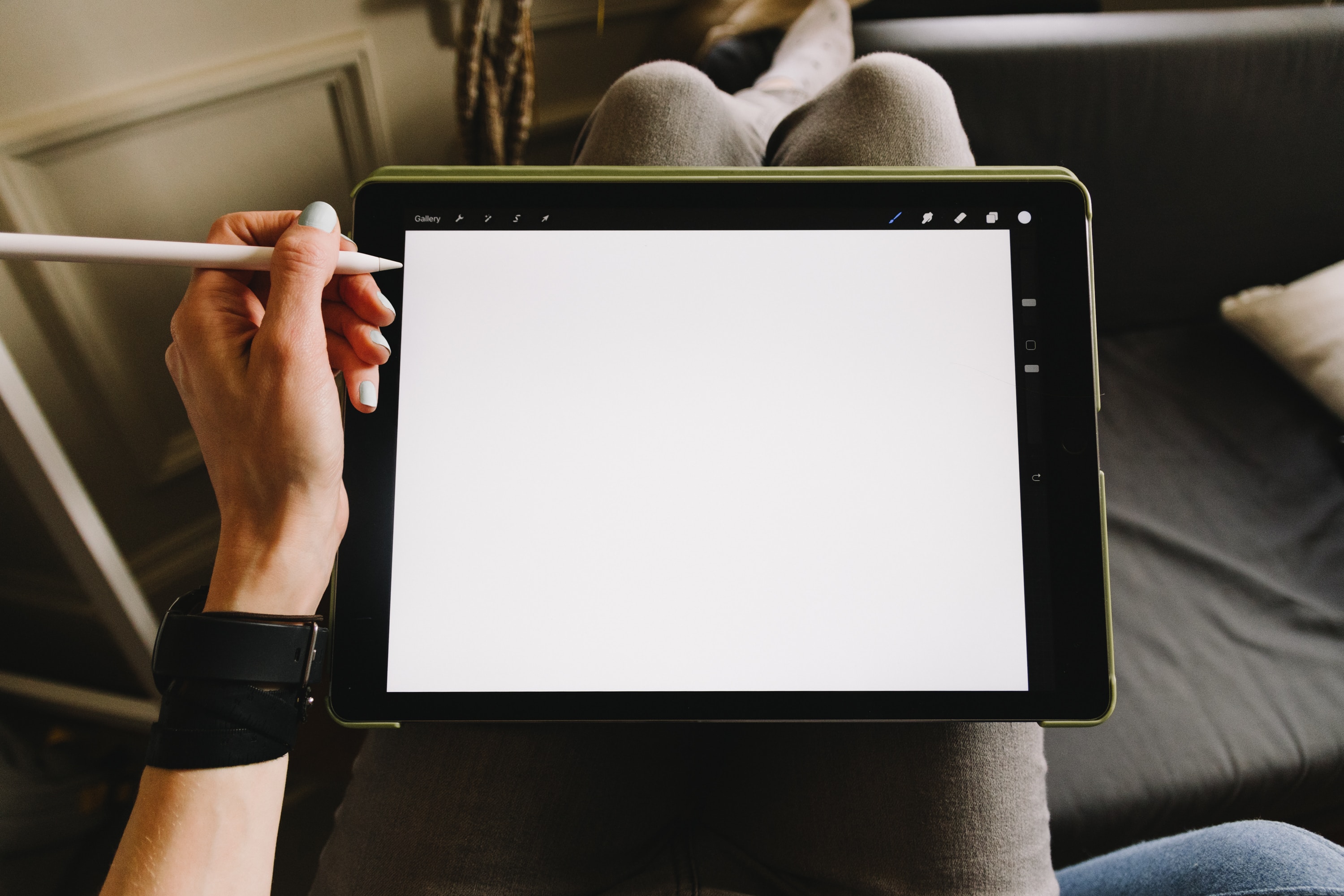 10. Fees and Program Funds: The Client agrees to pay the Company a fee in the amount of 40.00% of the Amount Saved by the Company on each enrolled  account that is negotiated and settled by the Company (that is, the difference between the account balance at the time of enrollment and the agreed upon Final Settlement Amount). Fees are considered earned when the Company negotiates a settlement on a given account, the Client agrees to the settlement and the first payment of the settlement is made to the creditor. There are no pre-payment penalties. It is estimated that if the client graduates the program no additional program funds will be required.
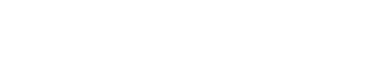 [Speaker Notes: Finally, there are costs associated with setting up the escrow account along with the other fees charged by the settlement company.

NEXT SLIDE]
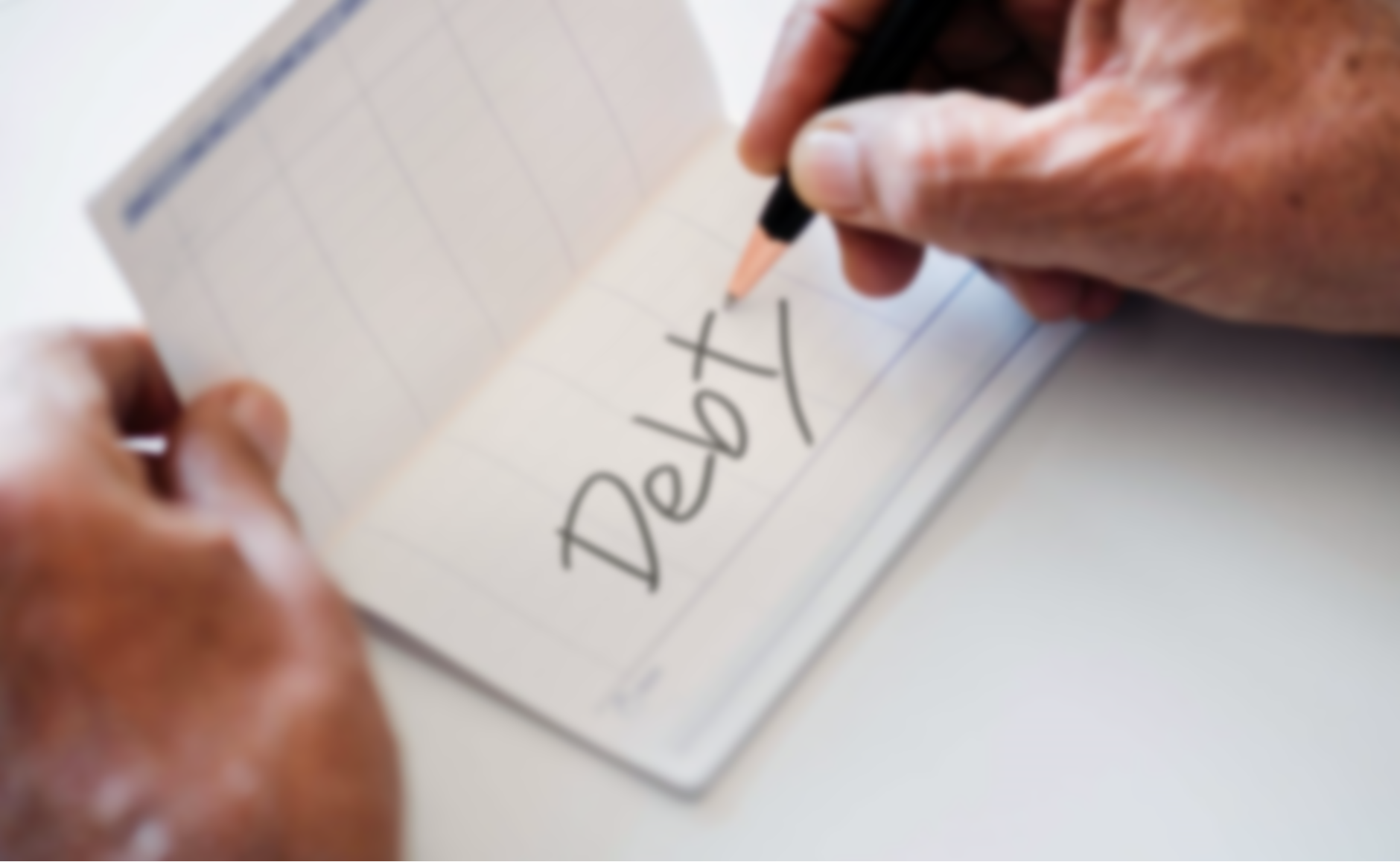 DEBT REPAYMENT PLAN ACCEPTED BY CREDITORS NATIONWIDE
Debt Management Plan (DMP)
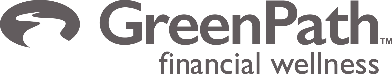 [Speaker Notes: Another option for working with a third party, but to REPAY debt in FULL, is a debt management plan (DMP).  These are offered by non-profit consumer credit counseling agencies, like GreenPath.


NEXT SLIDE]
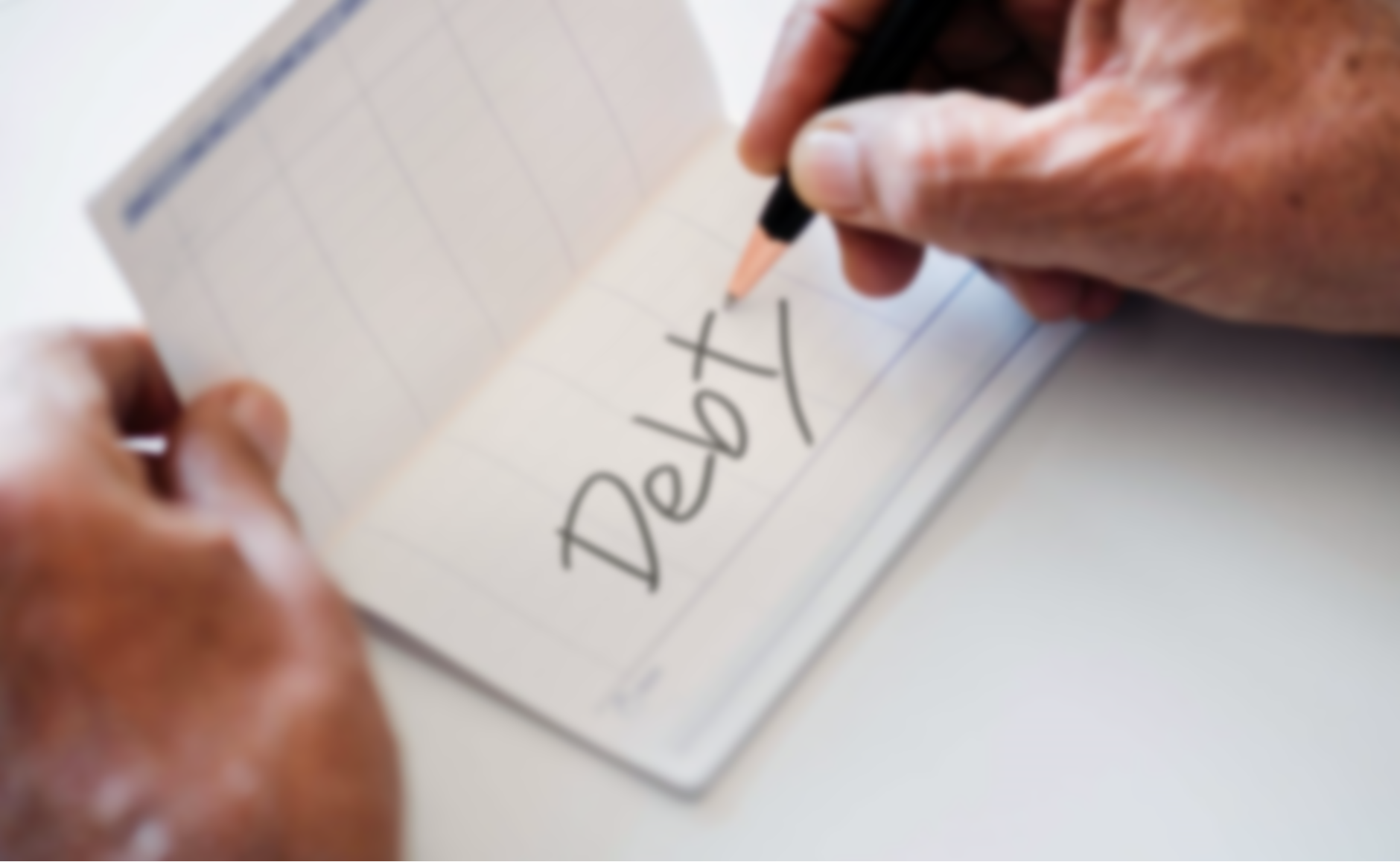 BENEFITS:
CONSOLIDATED DEBT
STRUCTURE AND SUPPORT
SHORTER PAYOFF TIMEFRAME TO PAY DEBT IN FULL
MONEY SAVED (INTEREST & FEES)
IMPROVED CREDIT
1ST YEAR
2ND YEAR
3RD YEAR
4TH YEAR
5TH YEAR
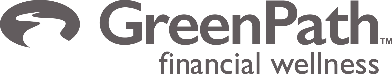 [Speaker Notes: (animation automates)
On a DMP, you work with the counseling agency, who will provide you with coaching and review all of your options with you to determine that the DMP is a good fit. The agency will contact your creditors on your behalf.  They have arrangements in place with your creditors to be able to receive concessions – typically a concession is a significantly lower interest rate, late/over-limit-fees waived, and often times a lower payment.  You make deposits to the agency based on your pay schedule, and they distribute on-time, monthly payments to your creditors.  This arrangement allows debt to be paid down faster, and money to be saved, because much more of the payment you’re making is going towards the principal balances, rather than interest and fees.

NEXT SLIDE]
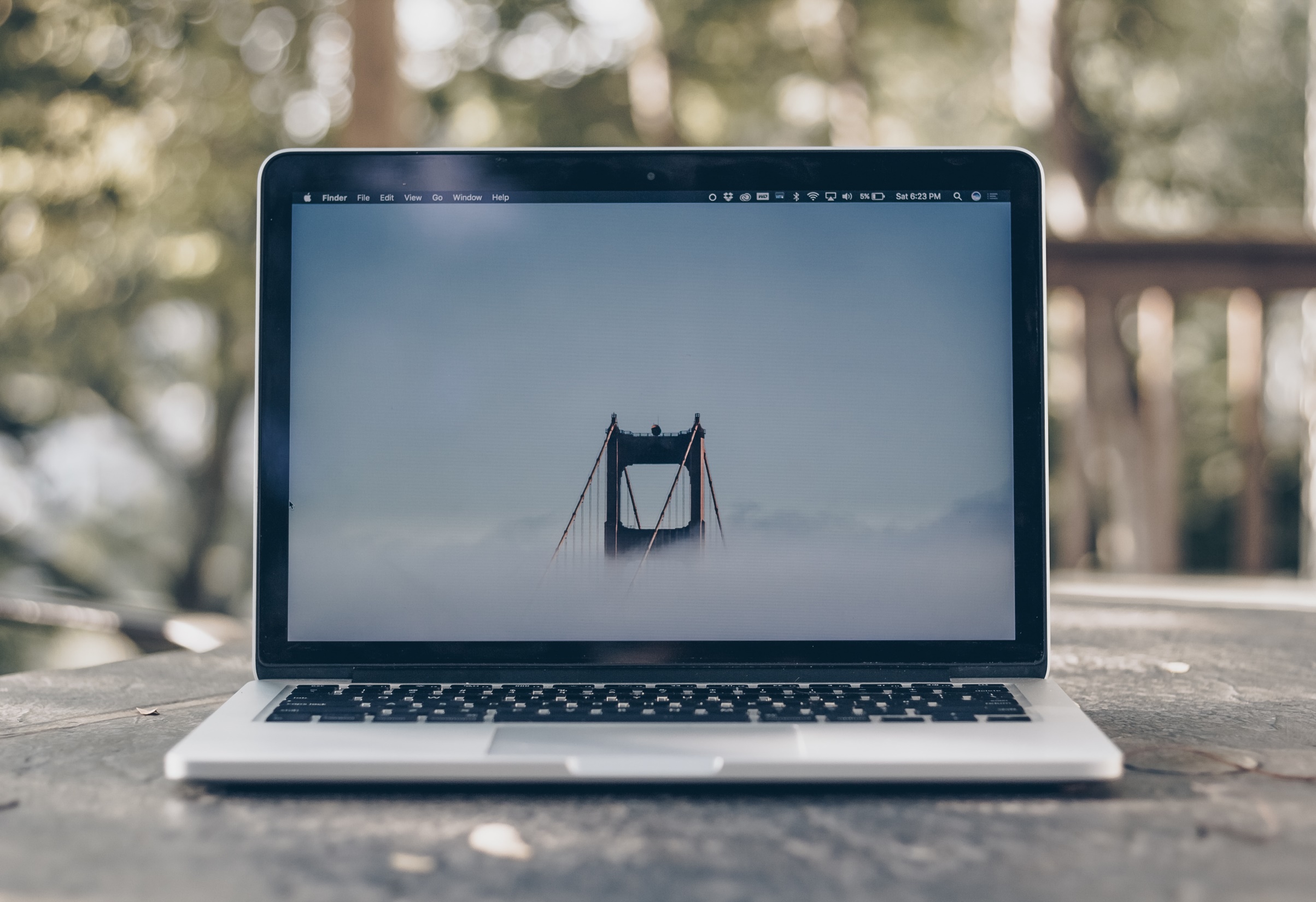 DMP BENEFITS
A person called GreenPath because she was having difficulty managing her credit card debt.  She accumulated the debt due to a pay cut.  The DMP would help lower some of her monthly payments and reduce her interest rates.  She will debt free less than three years from now.
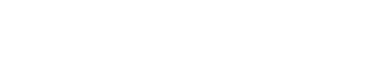 [Speaker Notes: Let’s take a look at an example. You can see the difference in interest rates and payments for this consumer.

NEXT SLIDE]
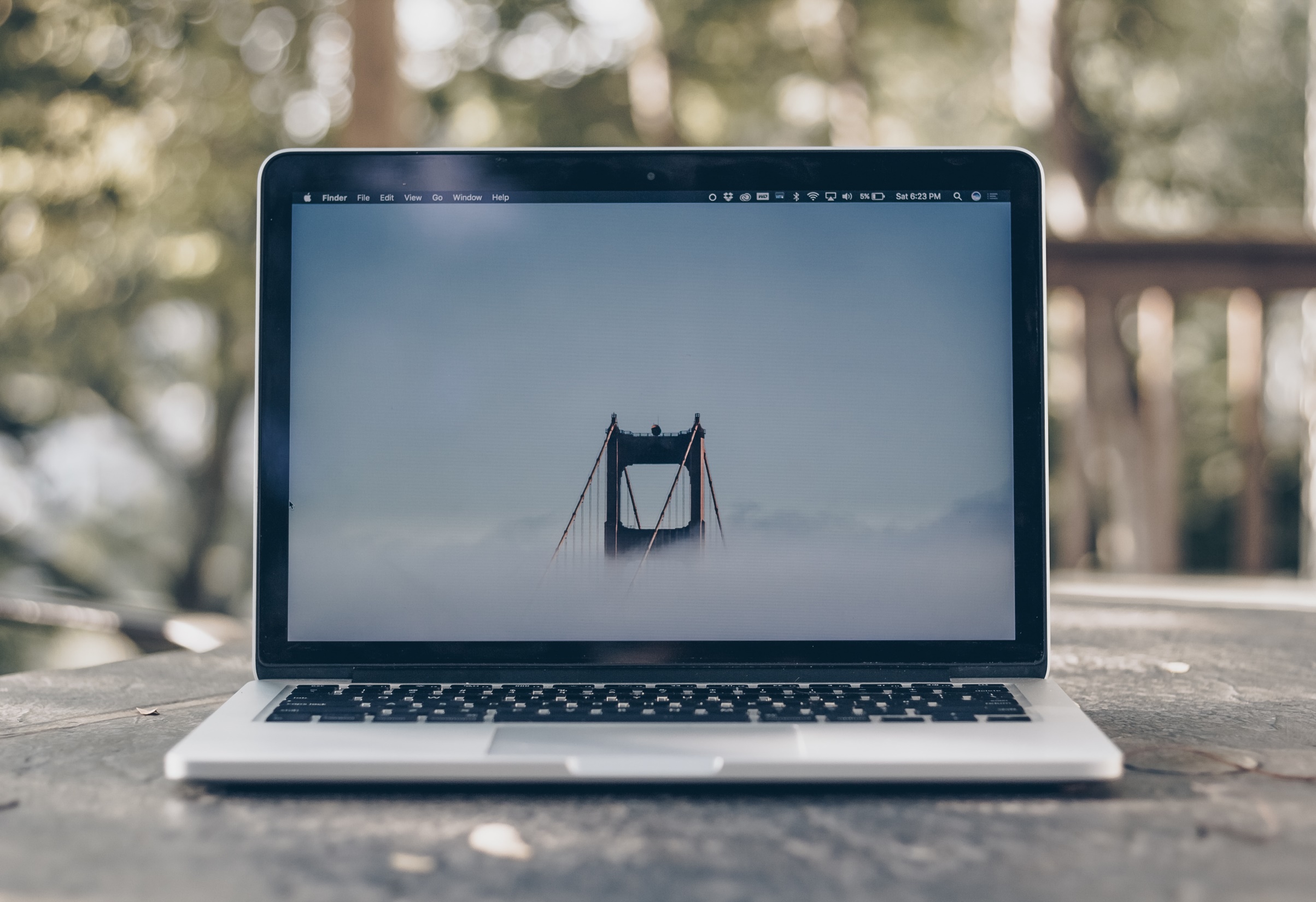 SUMMARY
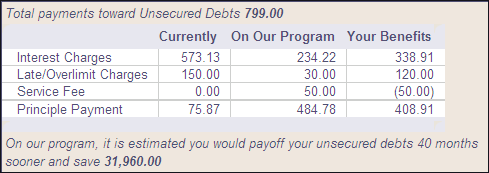 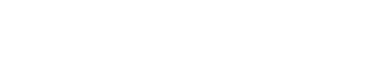 [Speaker Notes: So, the DMP can be a valuable option for someone, especially if they’ve tried to repay debt on their own, using their own resources but don’t seem to be making any headway or don’t really have the motivation to do it on their own. 

NEXT SLIDE]
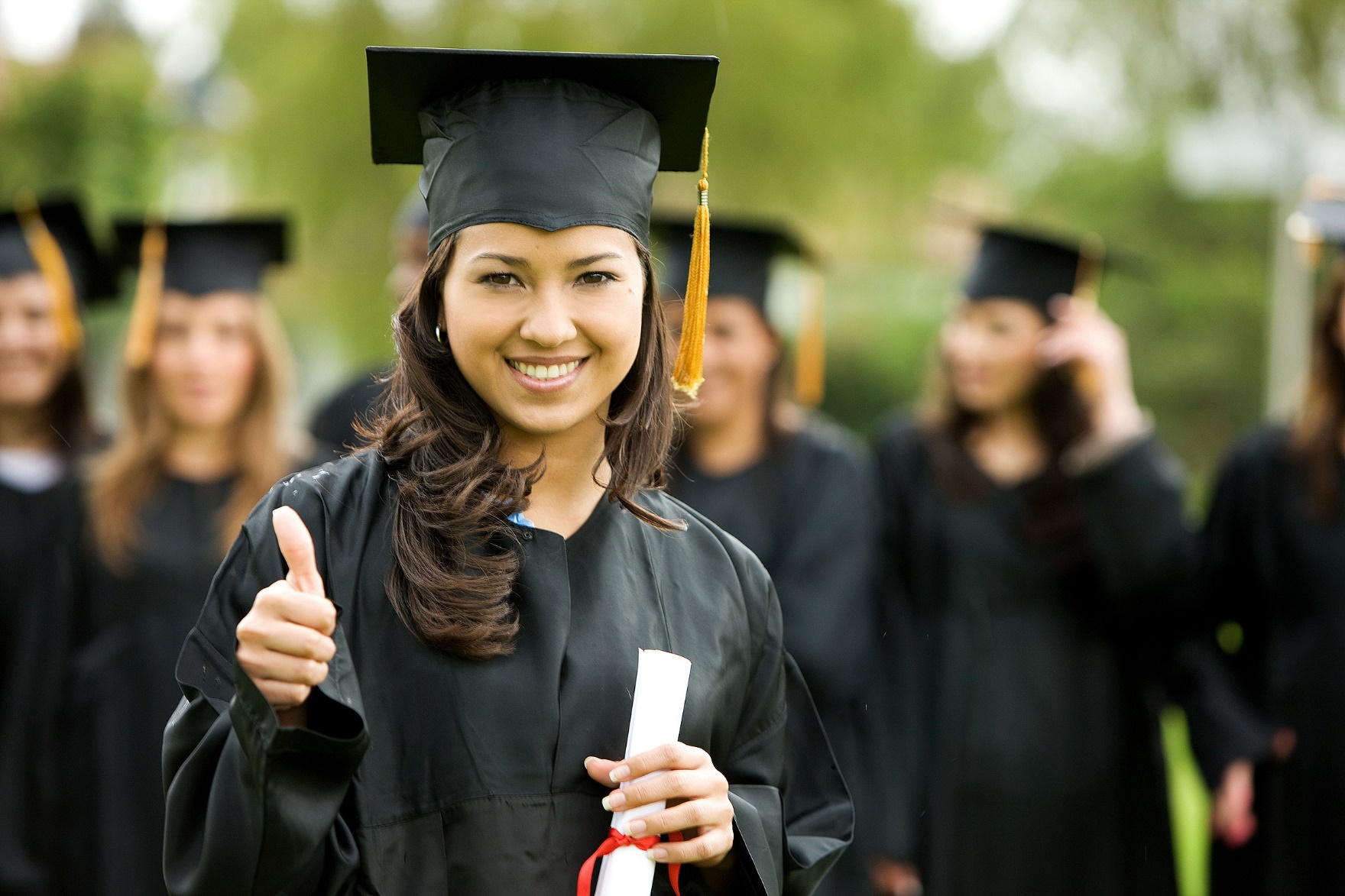 UNDERSTAND WHAT TYPE OF LOAN YOU HAVE
REPAYMENT PROGRAM ELIGIBILITY
GOAL: PAY IT OFF FAST, LOWER PAYMENT, ETC.
Student Loan Options
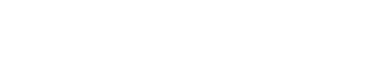 [Speaker Notes: Student loans have their own unique options associated with them.  If you have student loans, you’ll need to understand what types of loans you have, to know what repayment options are available to you.  Go to the NSLDS website to determine the loans that you have, and visit studentaid.ed.gov to learn about all of your options for repayment of federal loans.  Keep in mind that while it may be possible to lower your student loan payment, making that change will extend the amount of time to repay the loan, and increase the amount you pay to the creditor overall. 

NEXT SLIDE]
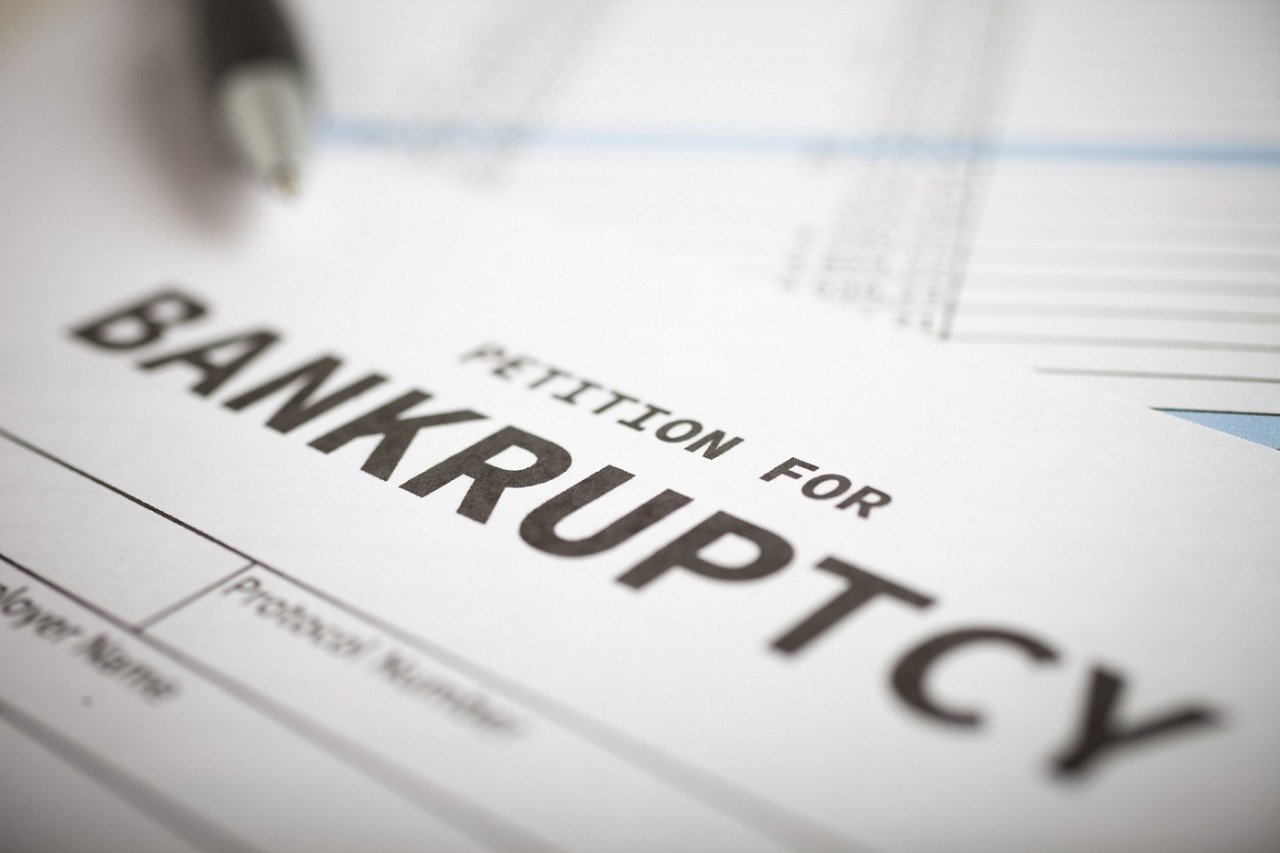 BANKRUPTCY
A legal proceeding in which people who cannot pay  their bills can get a fresh start.
S
Consider consulting with an attorney to advise you how bankruptcy would effect you and your debts.
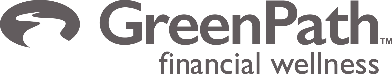 [Speaker Notes: One option for dealing with debt that I want to make sure we touch on is bankruptcy.  It’s a difficult thing for many people to think about, but of course there are times and situations when bankruptcy intervention may be recommended by an attorney. Bankruptcy is a legal proceeding in which people who cannot pay their bills can get a fresh start.

[CLICK]
If someone is considering a bankruptcy we always recommend speaking with an attorney to see whether you would qualify, and how it would effect your specific debt and situation.  


NEXT SLIDE]
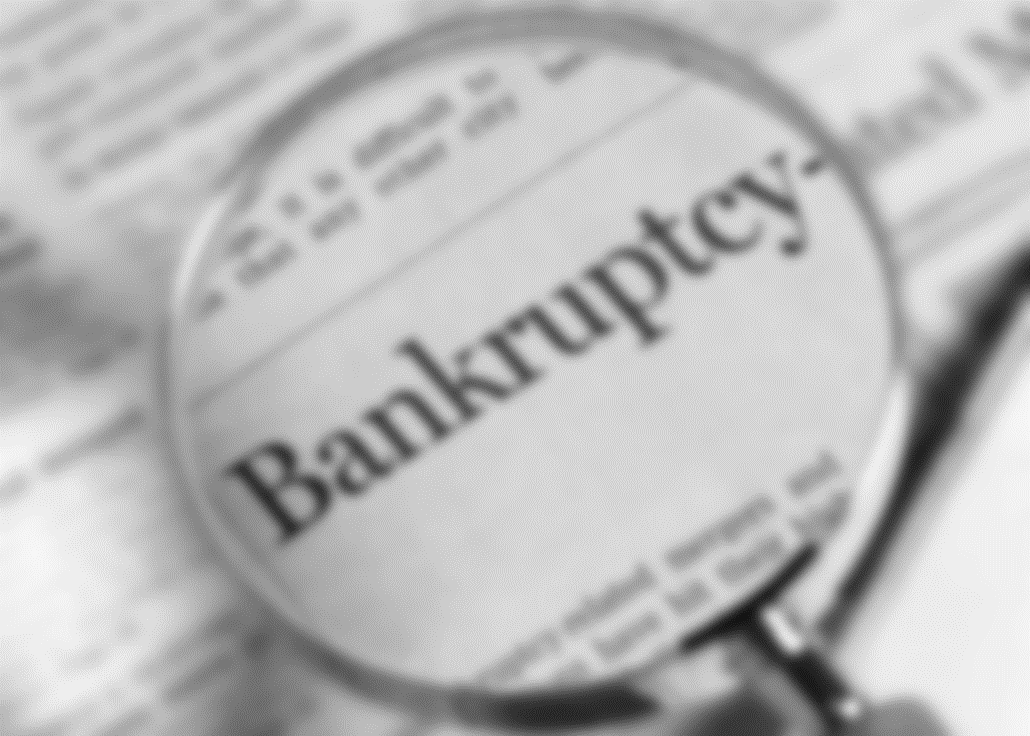 IT MIGHT NOT…

Eliminate mortgage or other secured loans
Eliminate child support, alimony, student loans, criminal fines, and some taxes
Protect co-signers on loans
IT MIGHT…

Stop foreclosure and allow an opportunity to catch up missed payments
Prevent repossession
Stop wage garnishment
Restore or prevent utility termination
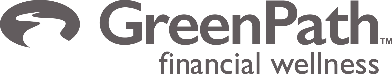 [Speaker Notes: Bankruptcy might be recommended to– 
Stop foreclosure proceedings
Prevent a repossession
Stop wage garnishments or 
Restore or prevent a utility shut off

[click]
It’s also important to understand the limitations of some bankruptcy filings

If there is equity in a home, bankruptcy may not eliminate mortgages or secured loans.
It may not eliminate child support, student loans, fines or some taxes.
Finally, a bankruptcy may not protect the co-signers on a loan.


NEXT SLIDE]
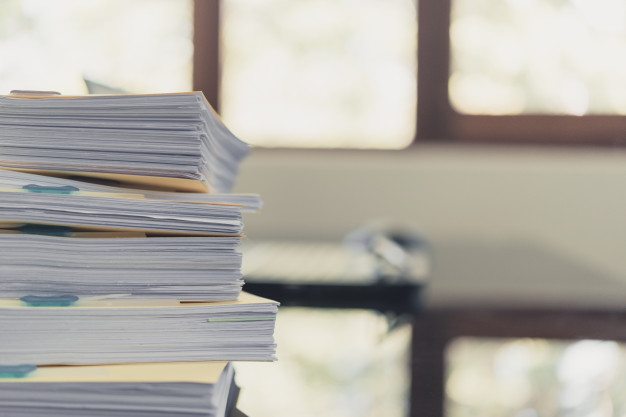 “Straight Bankruptcy” or “Liquidation”
Requires debtors to give up property that is then sold to pay creditors
CHAPTER 7 BANKRUPTCY
Can keep property that is “exempt”
Most common bankruptcy: 60-70% of filings.
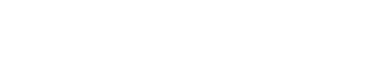 [Speaker Notes: (animation automates)
There are two bankruptcy options I’ll briefly cover: Chapter 7.

NEXT SLIDE]
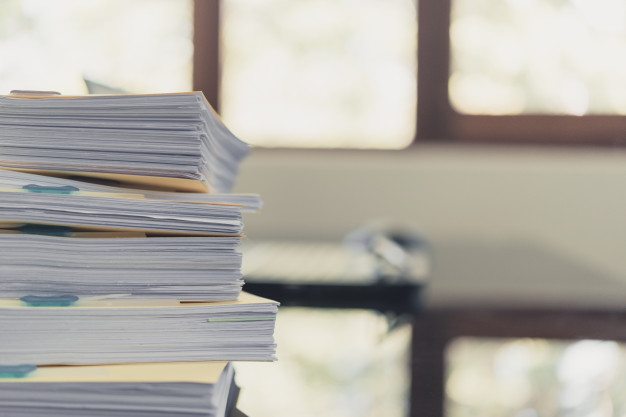 “Debt Reorganization”
Requires payment of all-or a portion- of debts under supervision of the court.
CHAPTER 13 BANKRUPTCY
Repayment lasts 3-5 years
Allows debtor to keep property that might otherwise be lost.
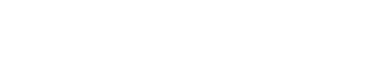 [Speaker Notes: (animation automates)
Chapter 13.

NEXT SLIDE]
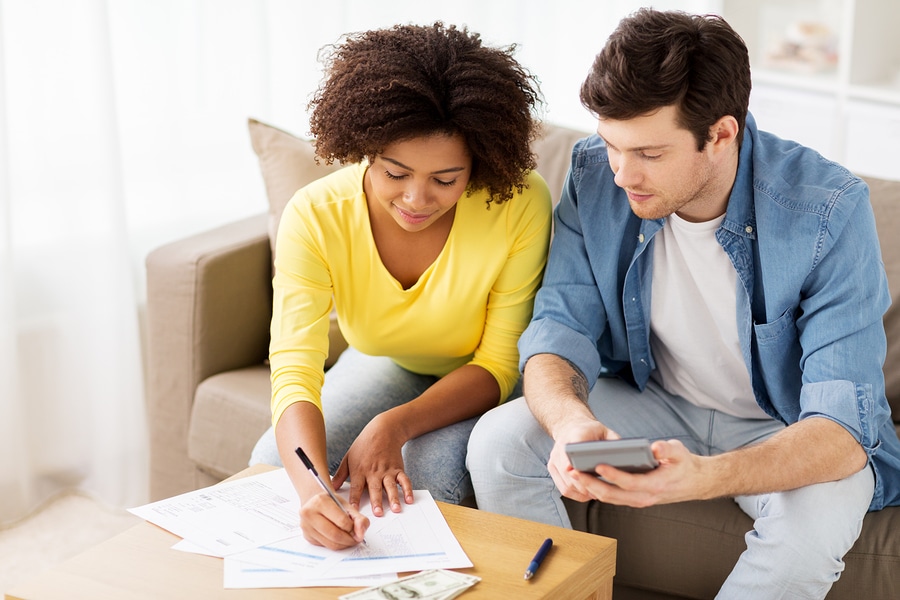 STAYS ON CREDIT REPORT FOR 7-10 YEARS
MAY FACE CHALLENGES TO OBTAIN CREDIT IN THE FUTURE
Life After Bankruptcy
STAY WITHIN YOUR MEANS TO REBUILD
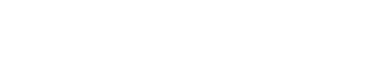 [Speaker Notes: Credit can be improved though!  Life is not over after bankruptcy – you can rebuild. 

Bankruptcy will remain on a credit report for seven to ten years
Future credit will be more difficult to obtain, more expensive, and available with lower limits
Use credit wisely and live within your means to begin to rebuild


NEXT SLIDE]
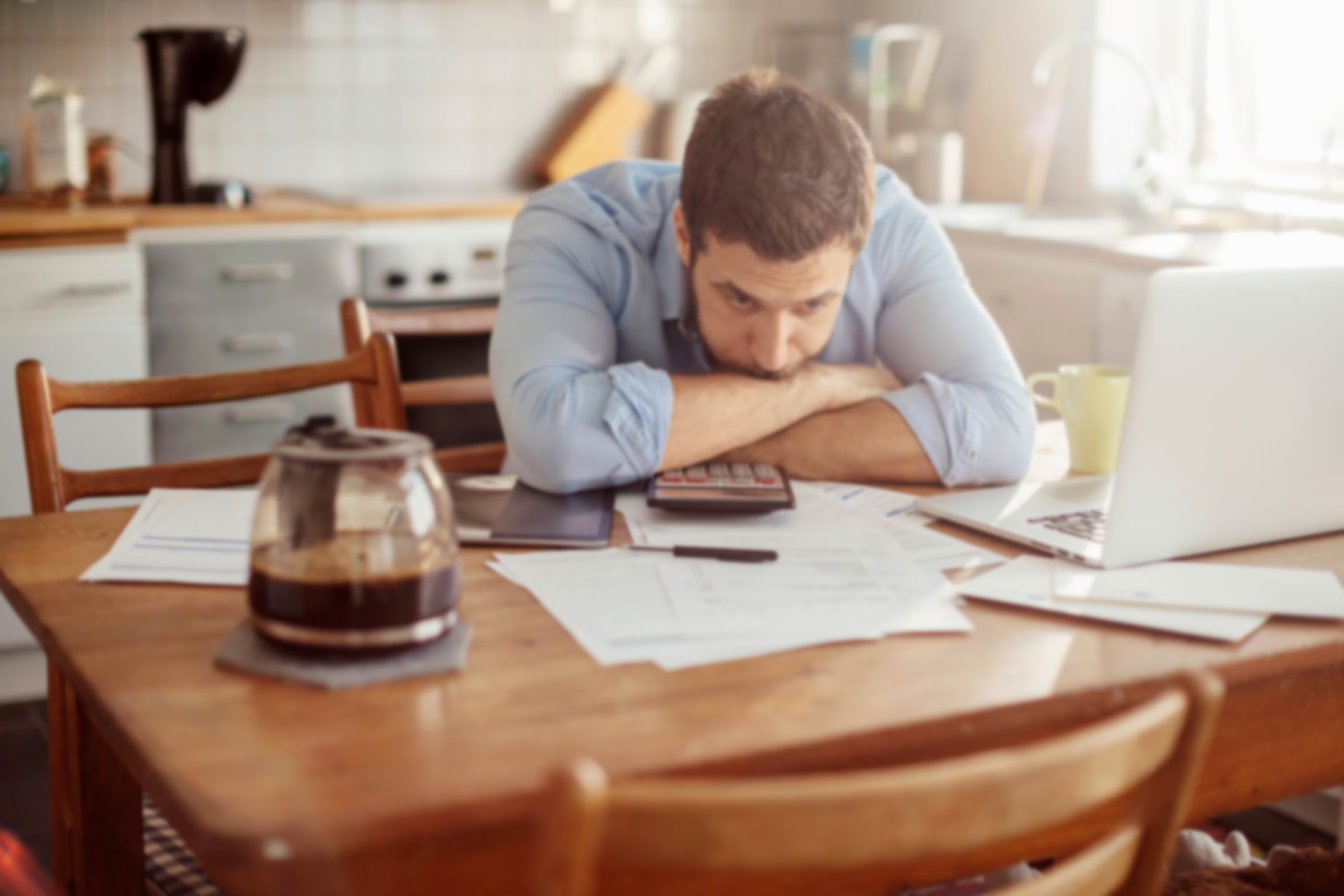 Discuss Goals
Make a budget and look for ways to save
FINANCIAL ASSESSMENT
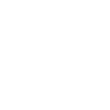 Review credit and discuss impact to credit
Get an action plan
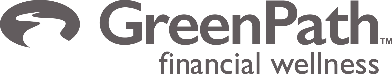 [Speaker Notes: (animation automates)
There are a lot of options we covered today, and if someone isn’t sure what’s right for them, a great option is credit counseling.  In a counseling session with an organization like our partner GreenPath, the counselor will review the options we talked about today and discuss the pros and cons of each one, as it relates to your specific situation.

Counseling is a great place to start when someone recognizes they have the warning signs of too much debt. 

NEXT SLIDE]
GREENPATH FINANCIAL WELLNESS
is a nationwide non-profit that provides financial education and tools for people to lead financially healthy lives.
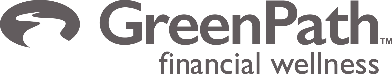 [Speaker Notes: When you are ready to make a change, get started today! Overall good tips for anyone is to: 
Budget
Pay all bills on time and in full
Try to get your interest rates reduced 
Shorten your repayment period by aggressively paying your most expensive debt, or smallest debt – whatever motivates you!
Think about the future – once your debt is paid off what will you do with the money you’re paying towards your debts each month? Buy a home, go on vacation, fund your retirement?  Write that goal down and use it to keep you going. 

*Provide GreenPath contact info.  Contact GreenPath for a free session, to develop an action plan.]